DONOR CARE
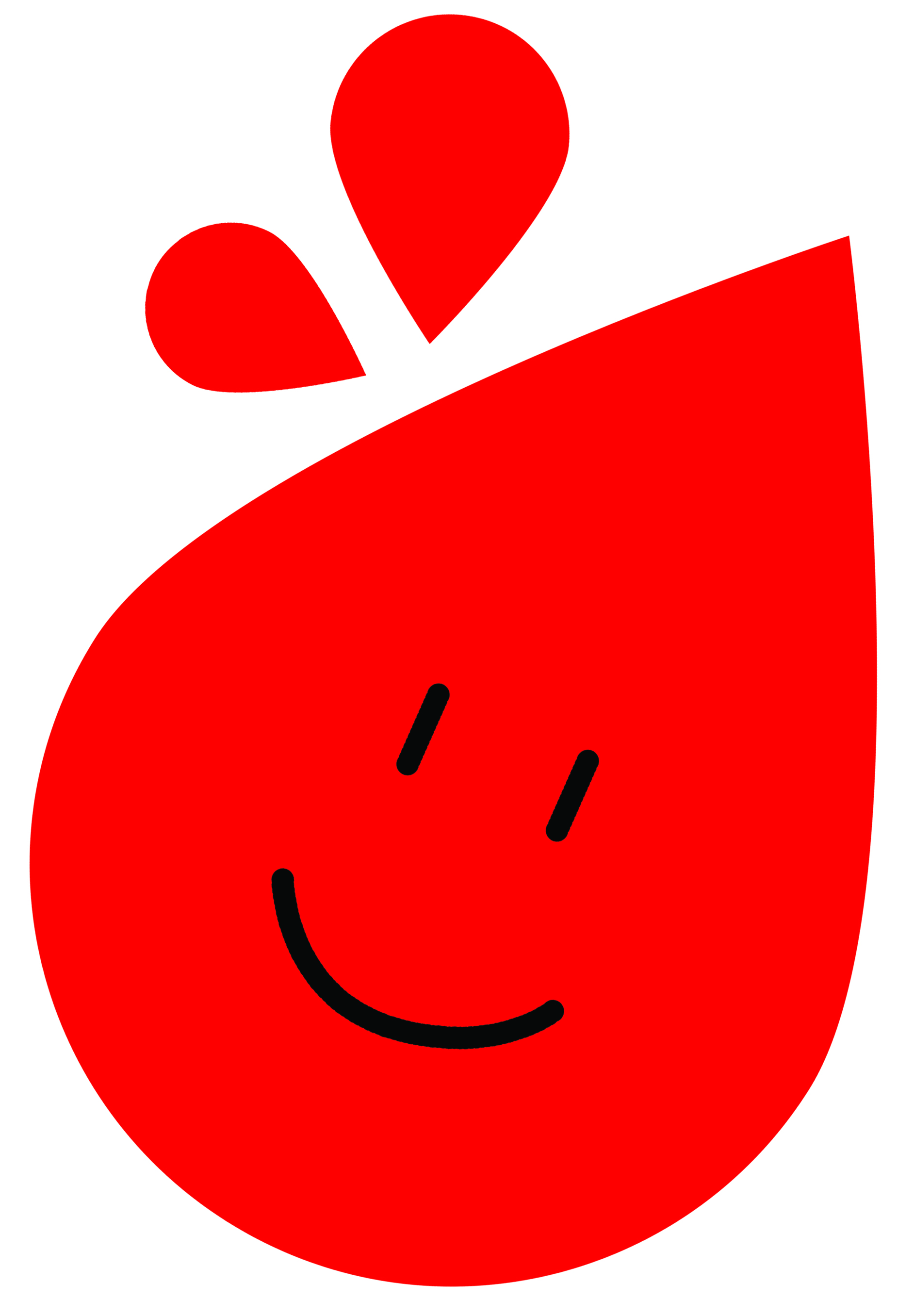 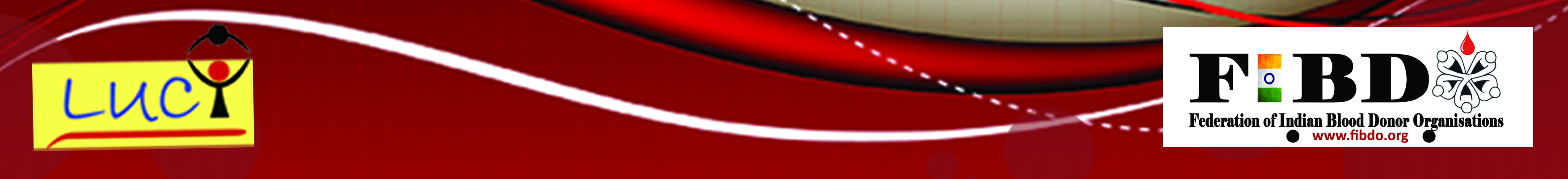 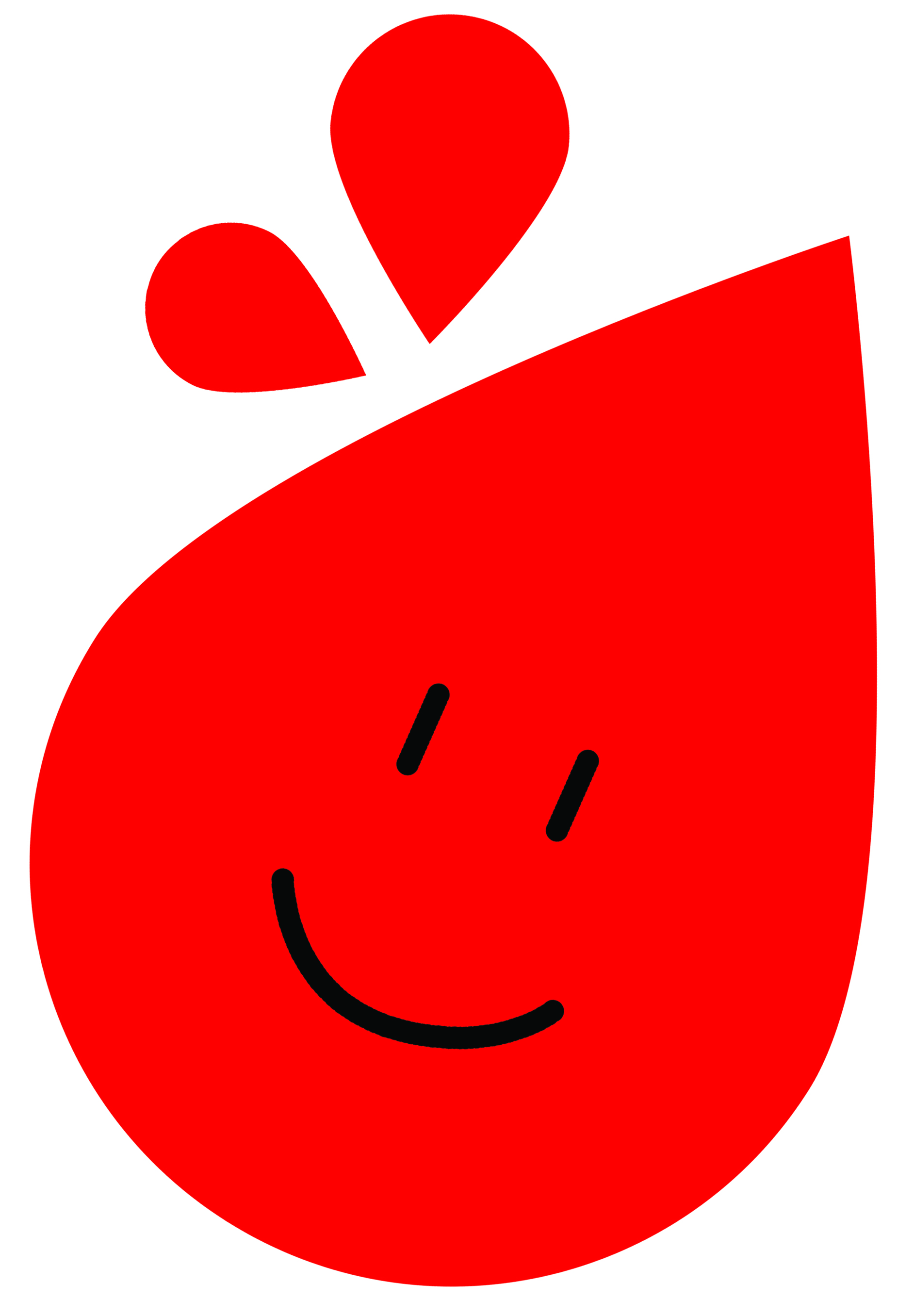 Role of Motivators & Camp Organisers
A) RECEPTION OF DONORS

l Donors should feel they are WANTED

l Sincere Volunteers to be deployed

l Volunteers Must NOT leave their POST
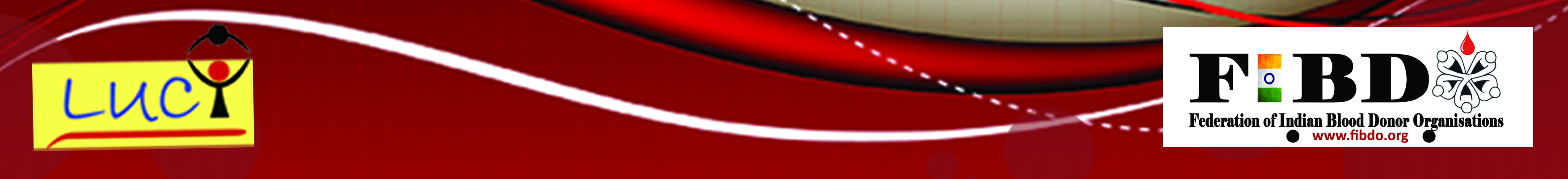 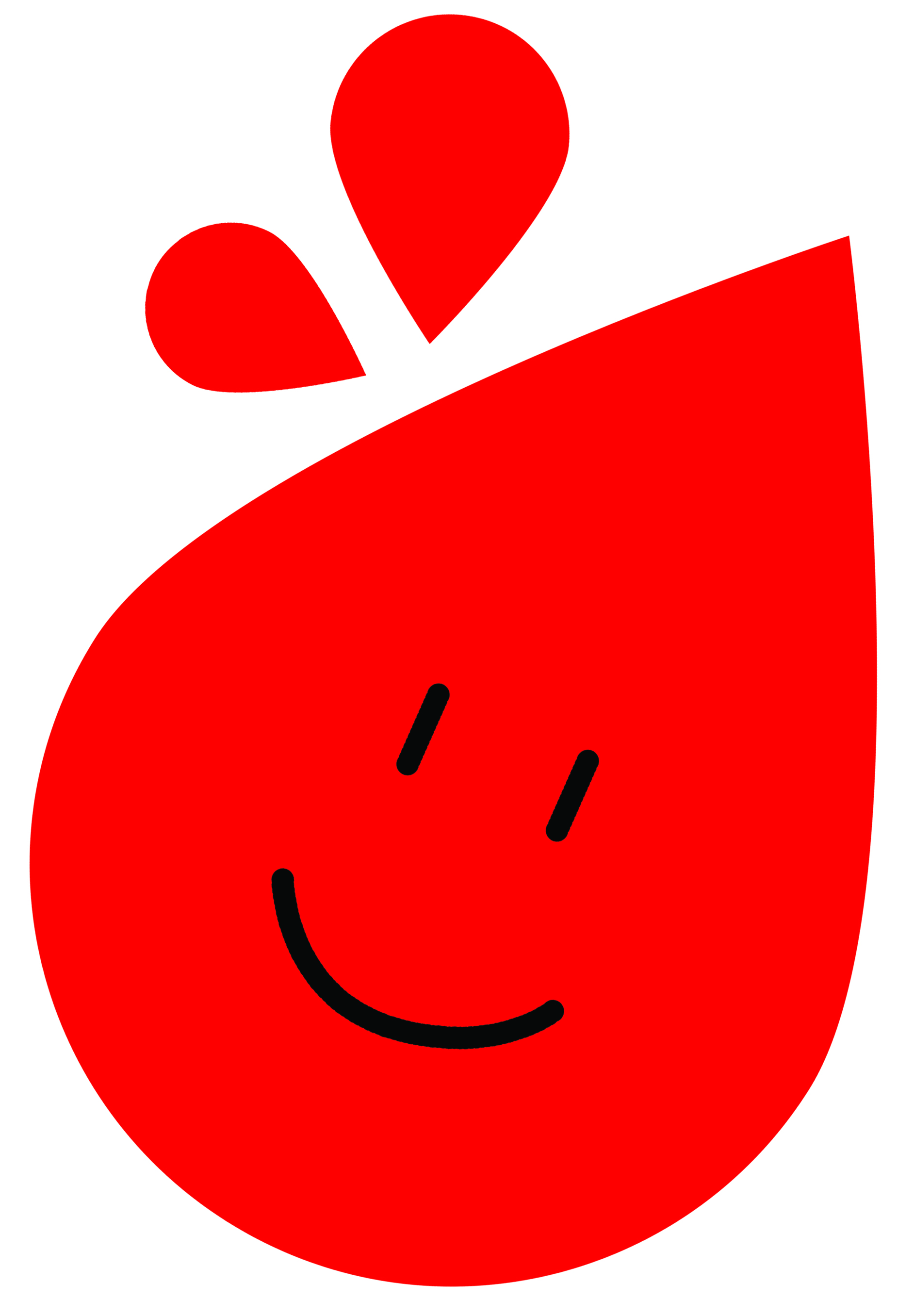 Reception Table
Reception of Donor
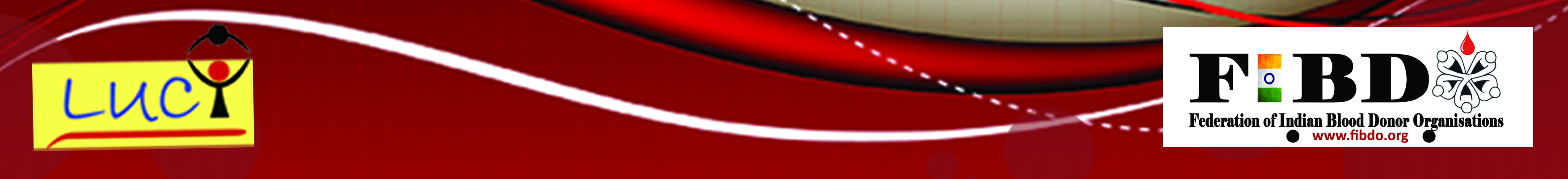 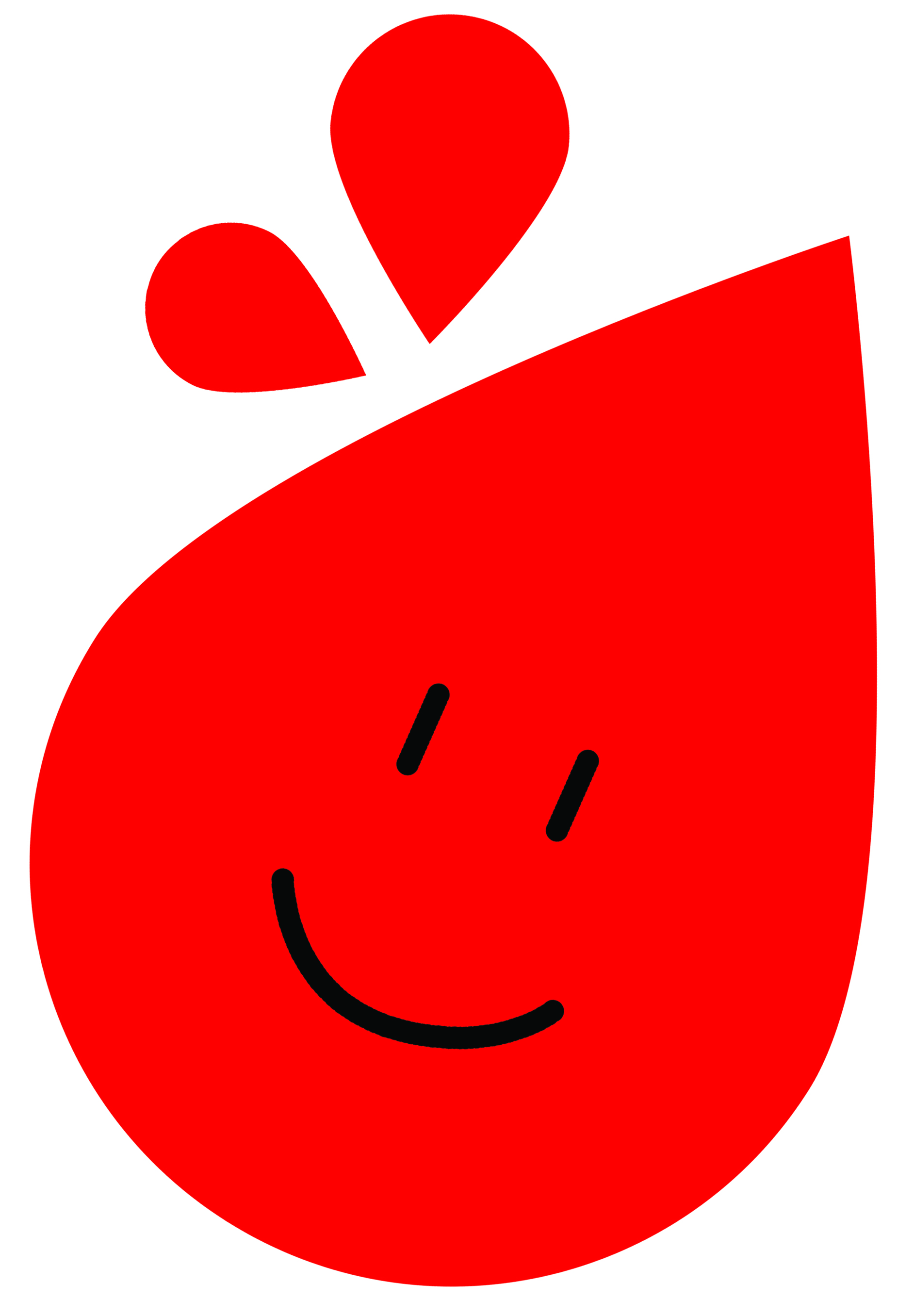 B) ESCORTS
l Learned & JOVIAL Volunteers

	l QUERIES of Donors to be satisfied

	l Pre & Post donation ADVISE
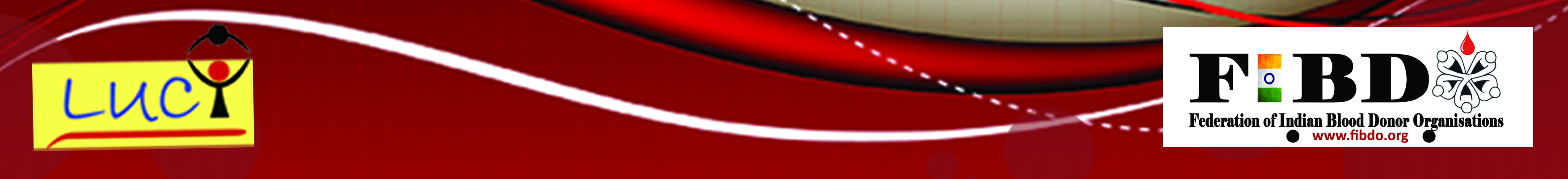 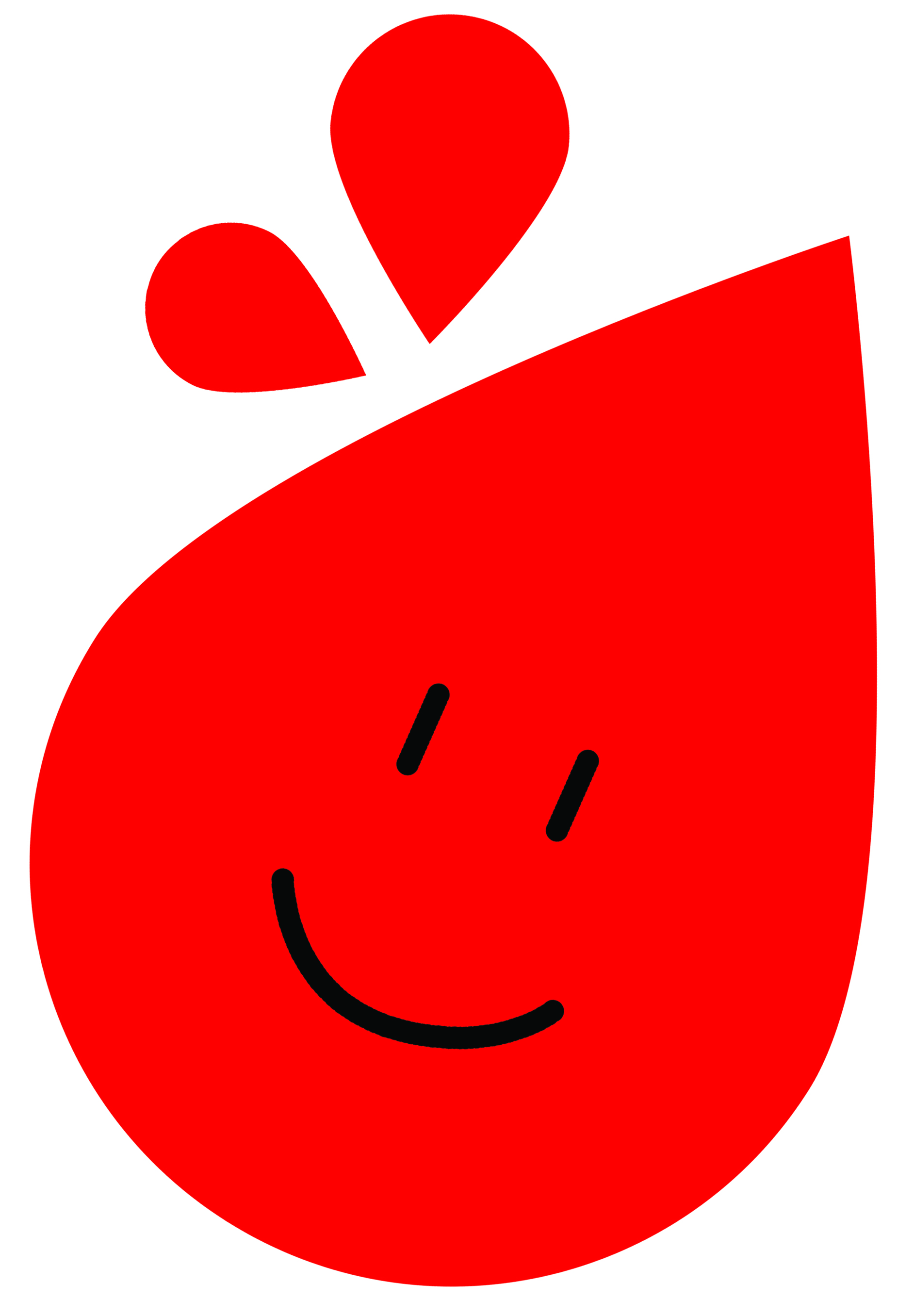 C) BED SIDE VOLUNTEER
Bed side volunteers helps to eliminate fear complex

 Company and  Confidence  

Interaction with donor 

Satisfy donor’s curiosities
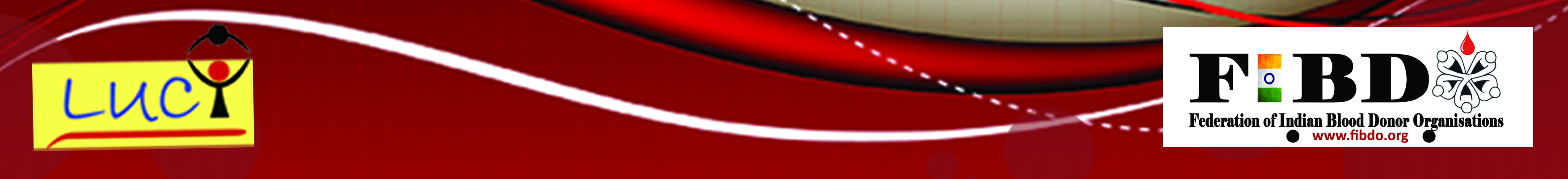 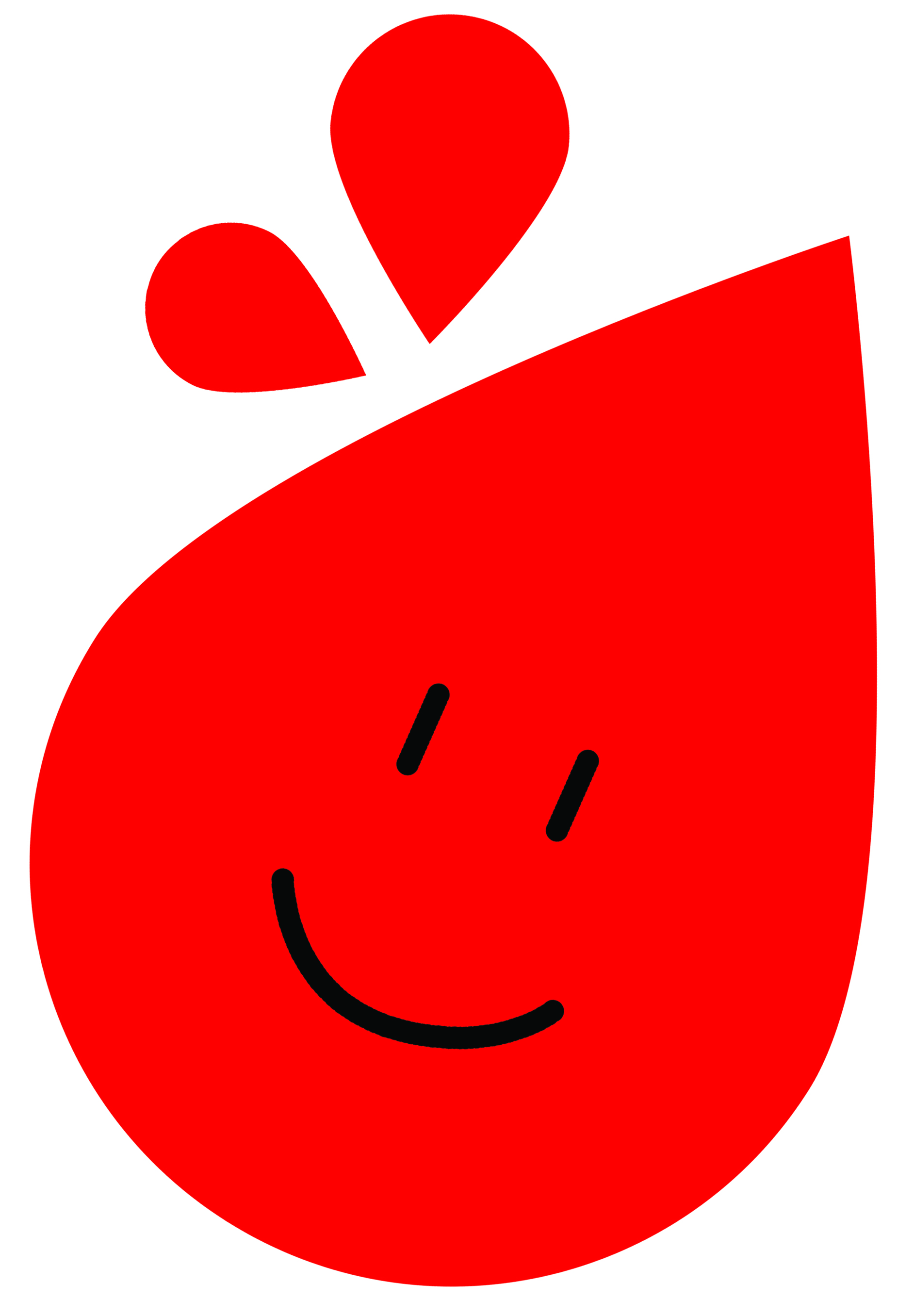 BED SIDE VOLUNTEERS
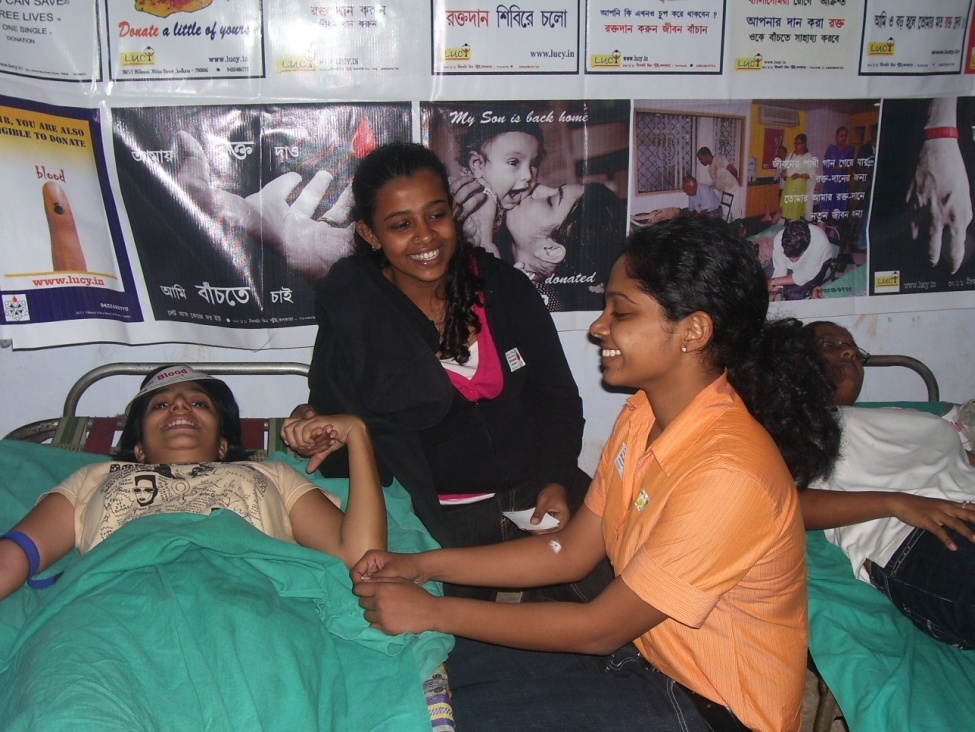 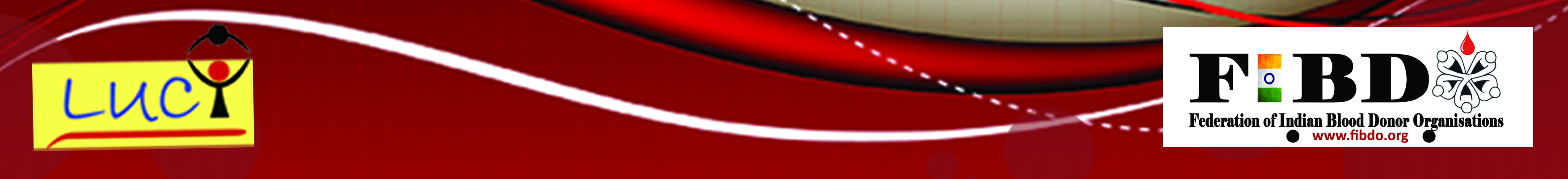 D) PUNCTUALITY
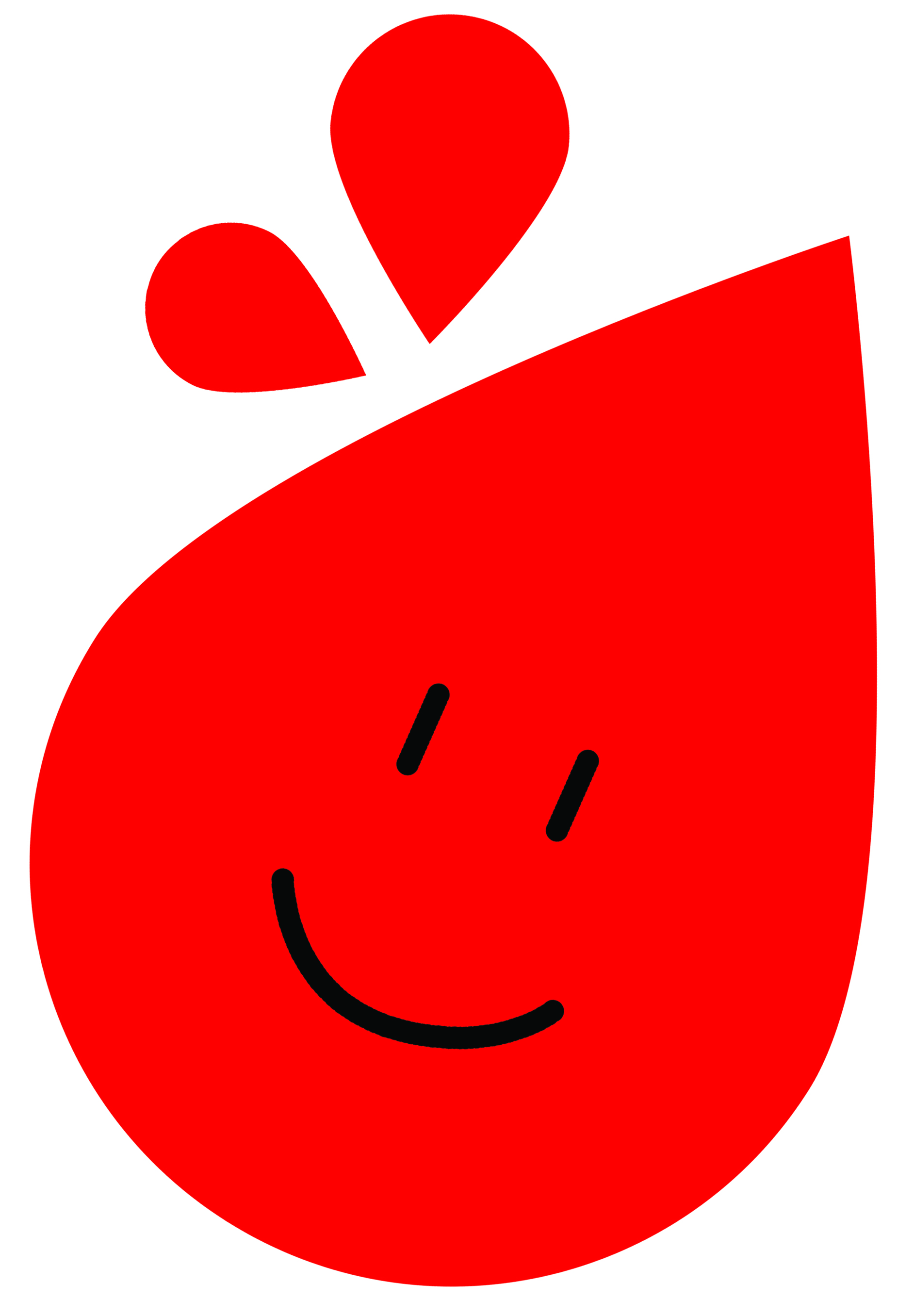 Unnecessary waiting will irritate the donor
Donors should be well informed about the start & end time


OBSERVE Doctors while screening
OBSERVE technicians involved
E) DONOR SCREENING
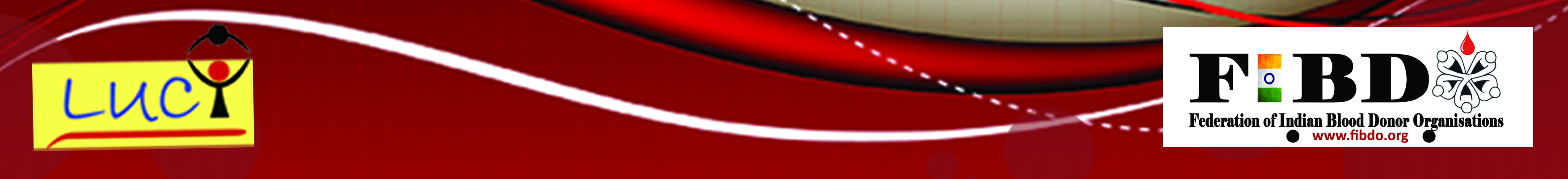 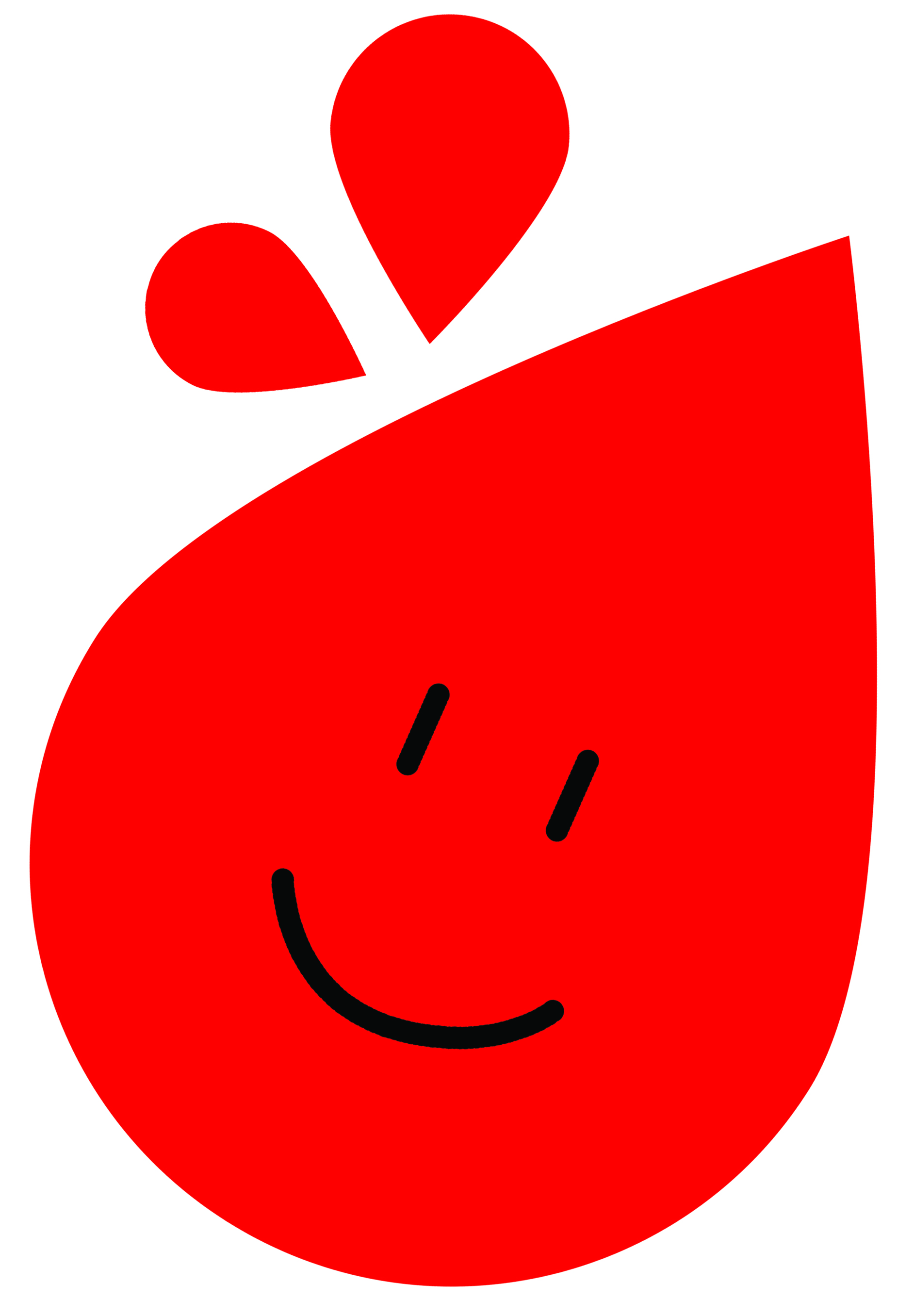 F) REFRESHMENT
Arrangement of Proper Refreshments
NO Carbonated drinks
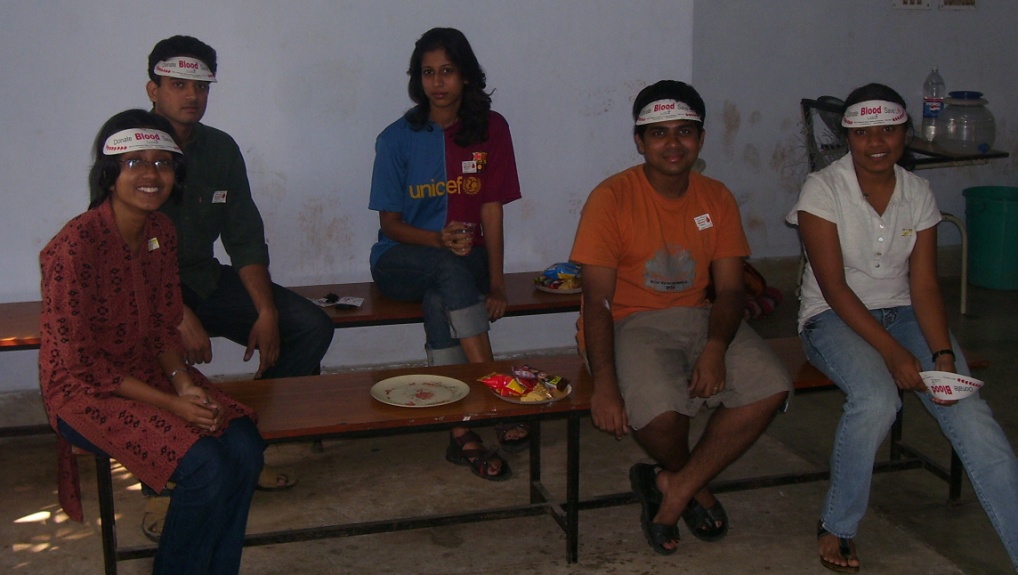 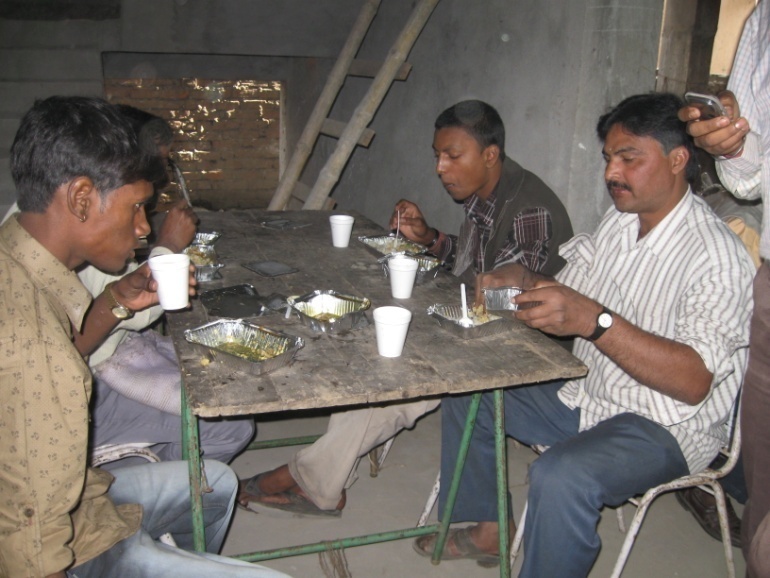 Volunteers along with Donor
Untidy refreshment area
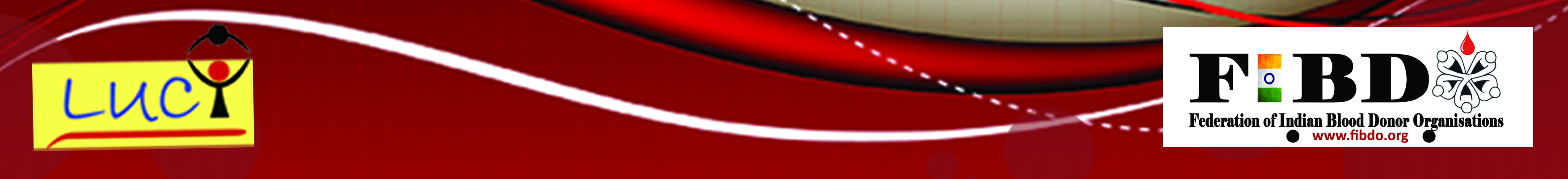 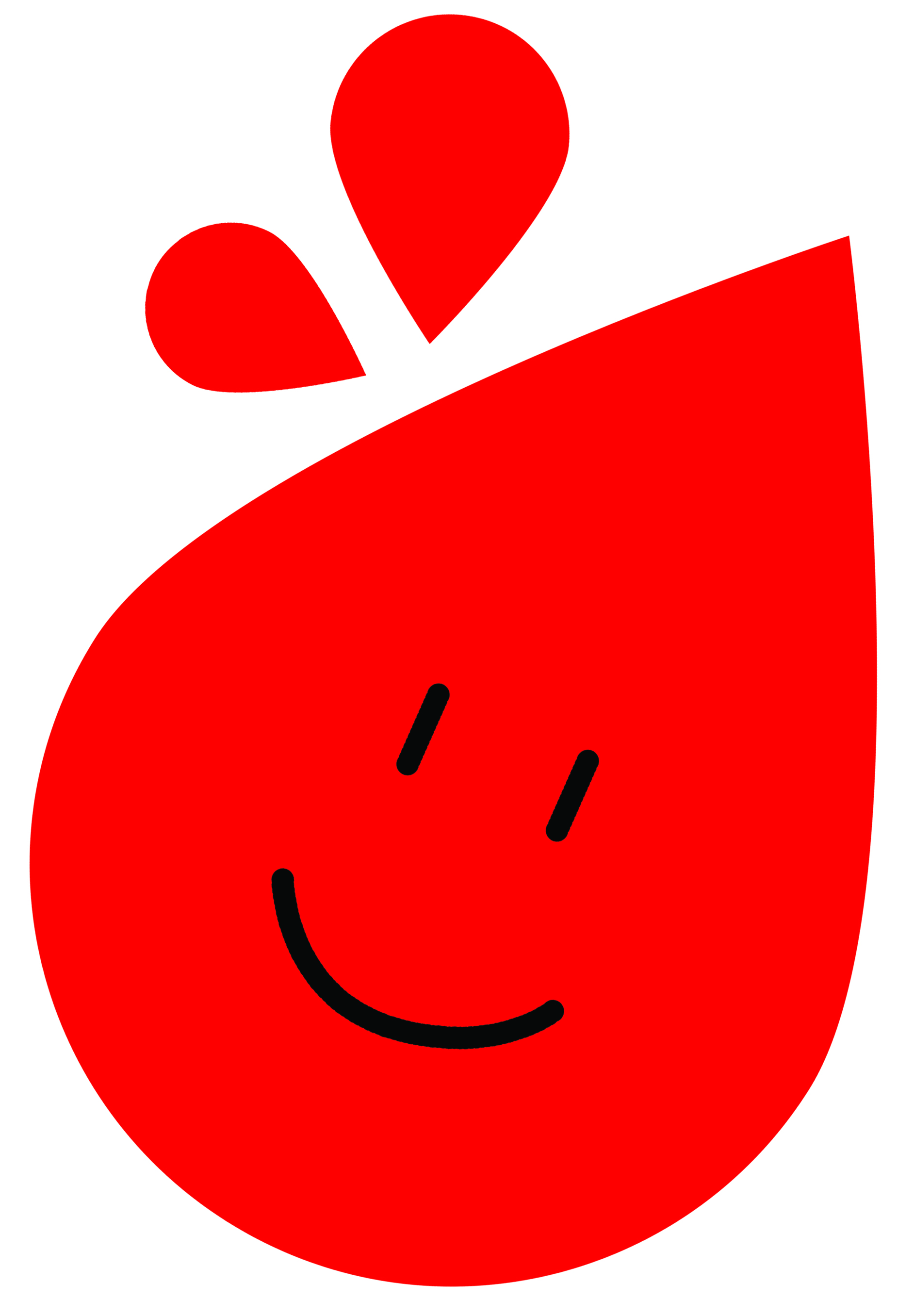 G) AMBIENCE OF CAMP
Properly ventilated donation site 
Proper sanitation facilities
Privacy of Donor in screening area
AVOID Overcrowding
Decoration of the camp with IEC materials
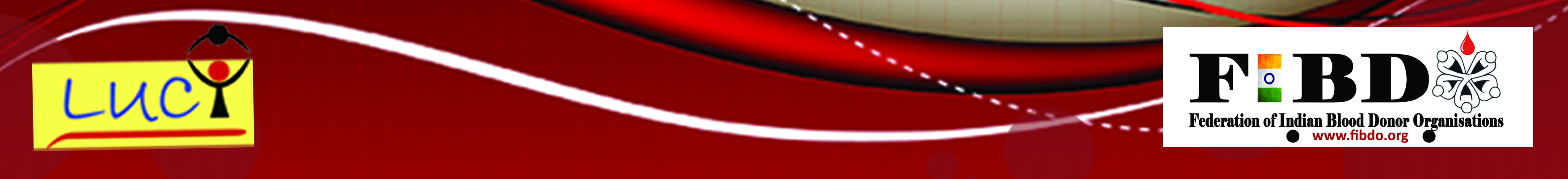 Decorated Camps create a good Ambience
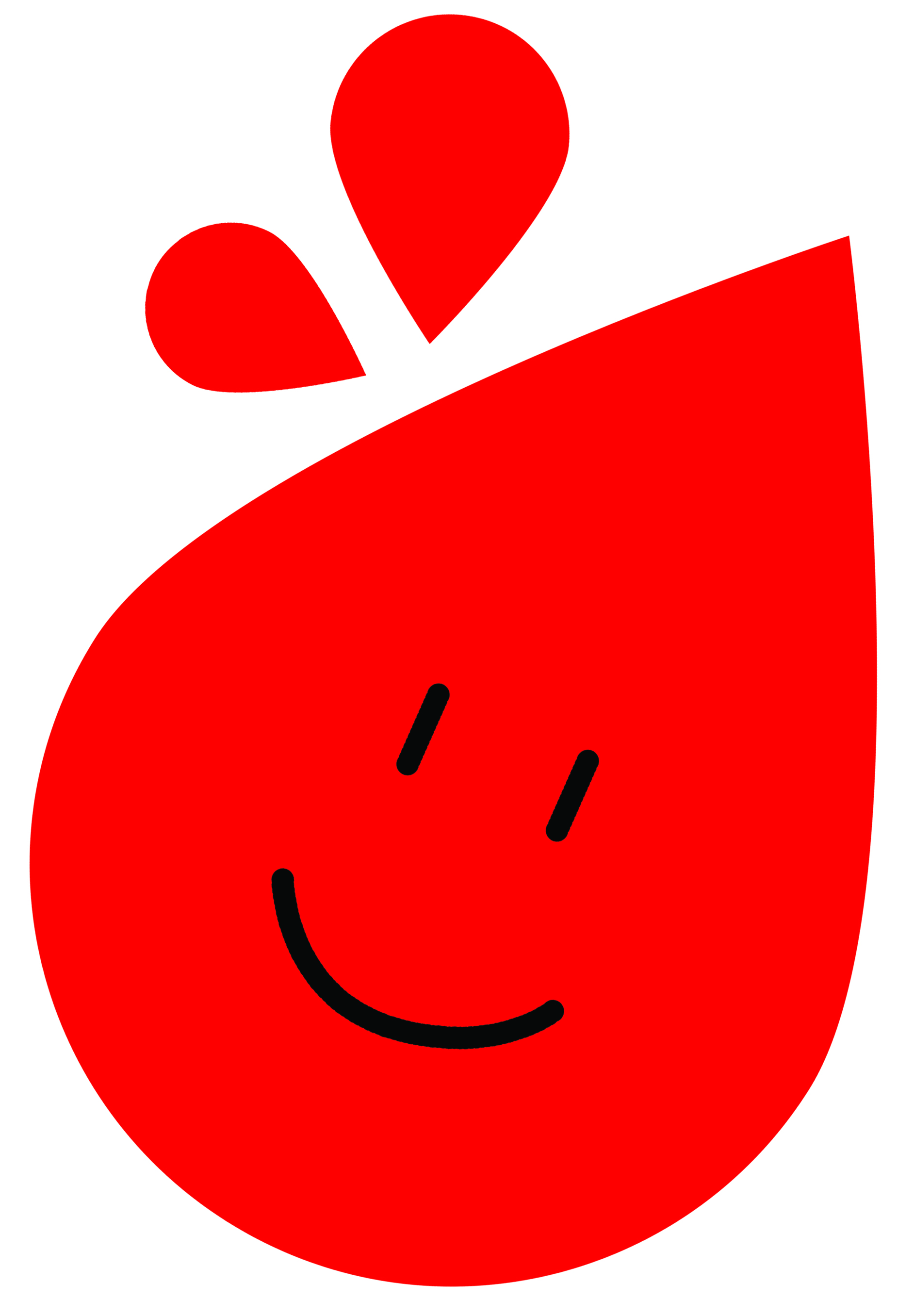 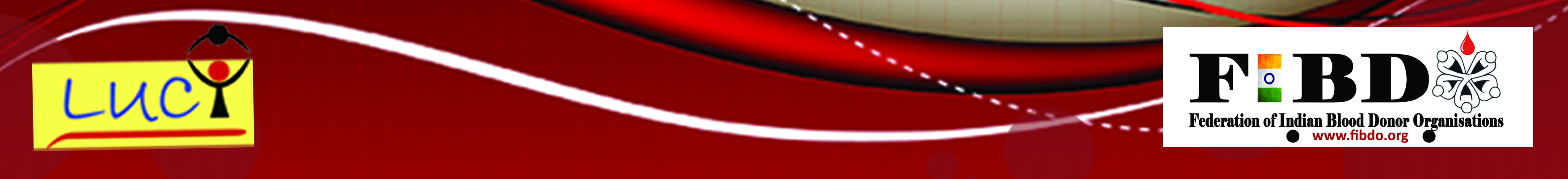 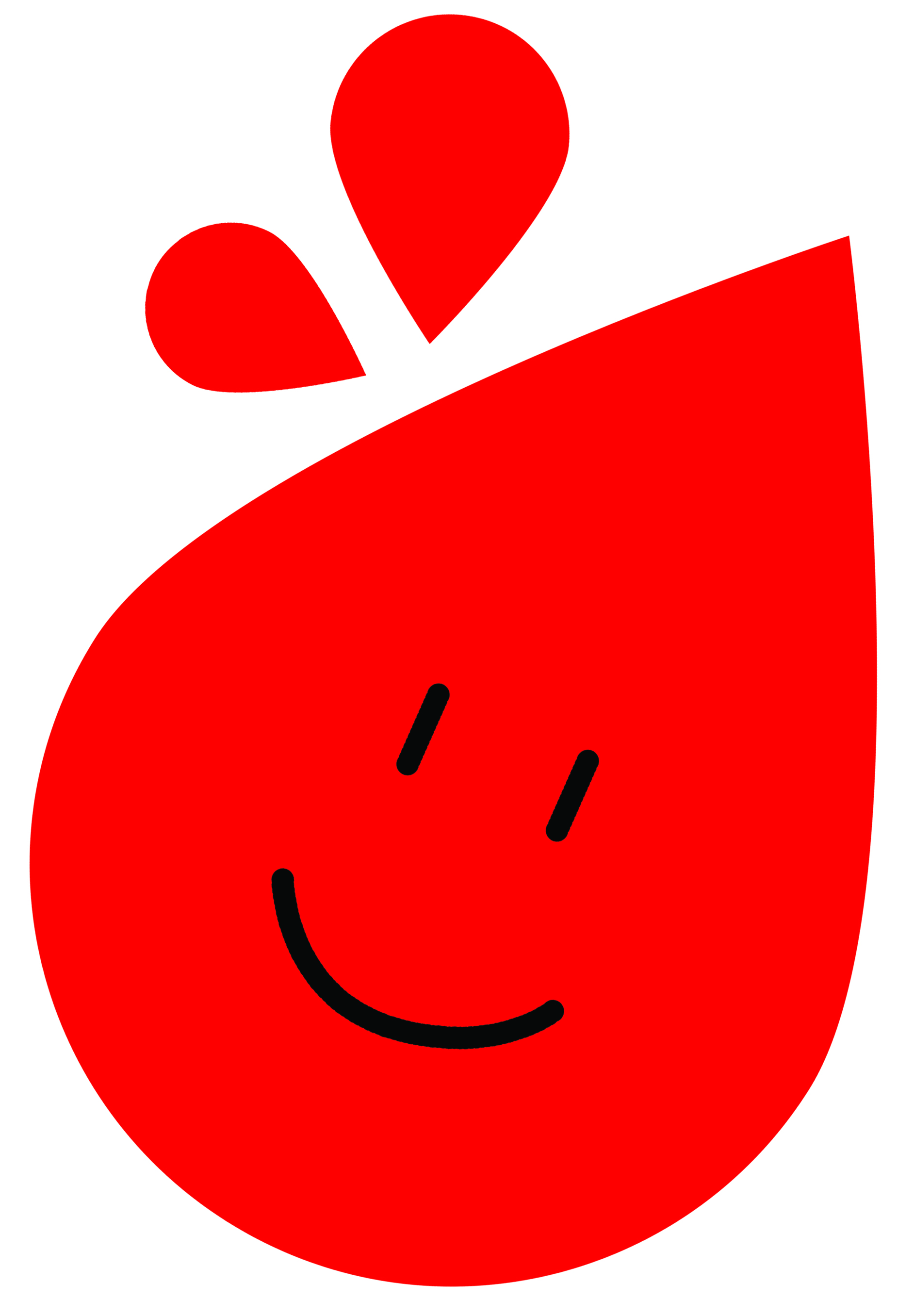 Cultural Program in Camps to motivate Donors
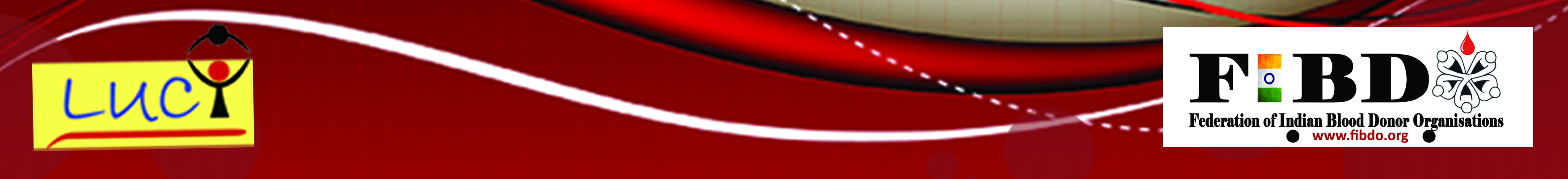 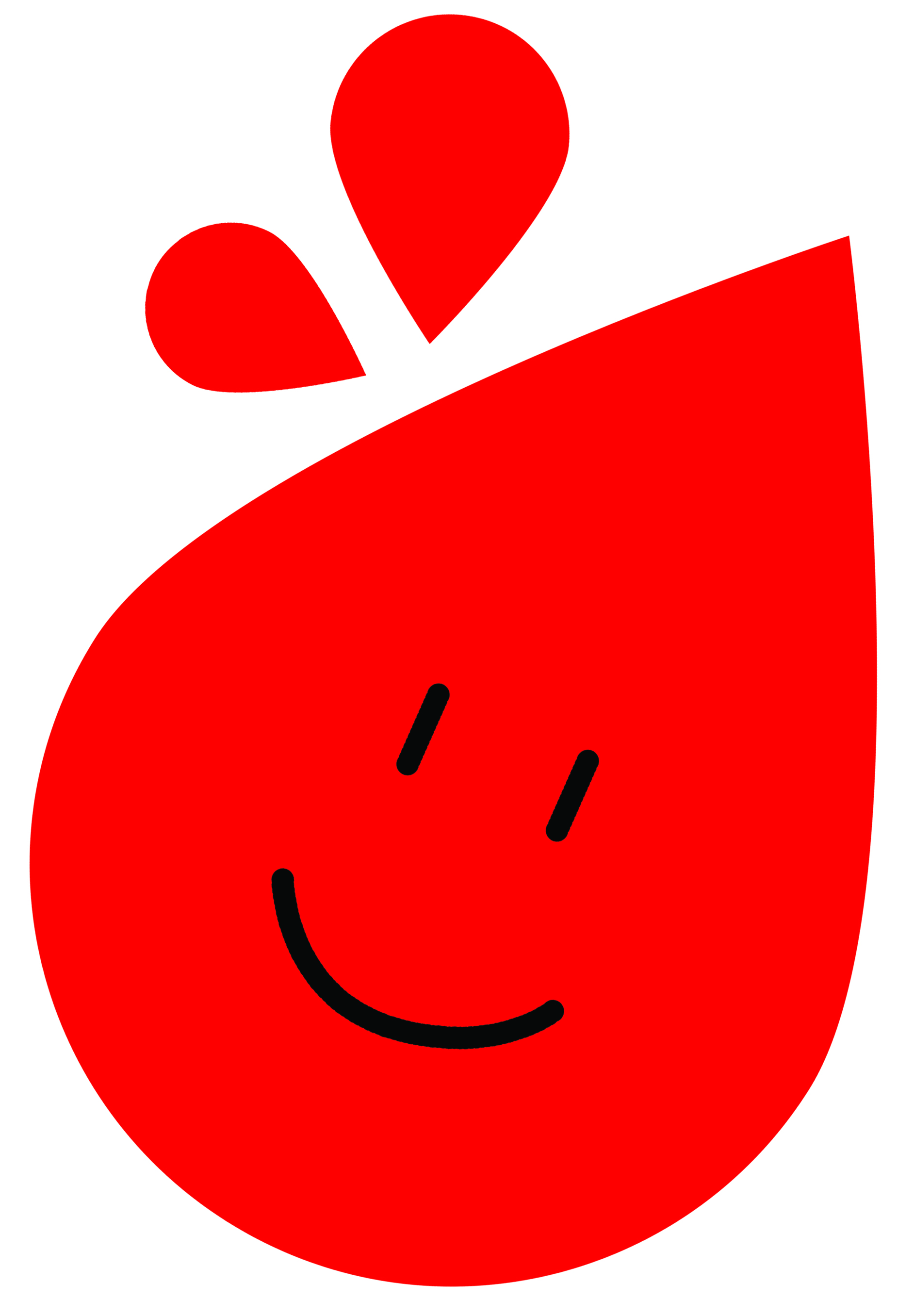 Over Crowding
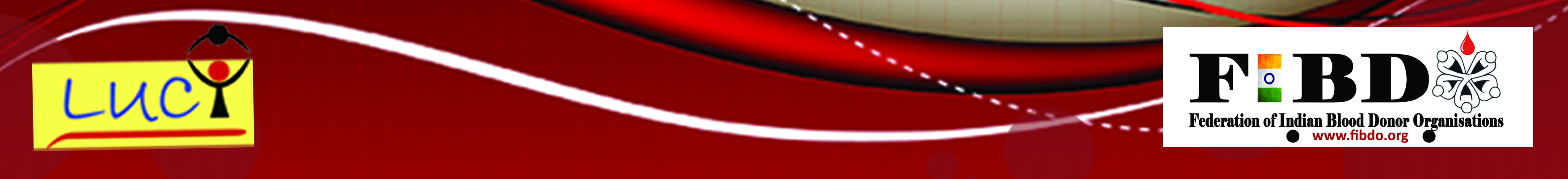 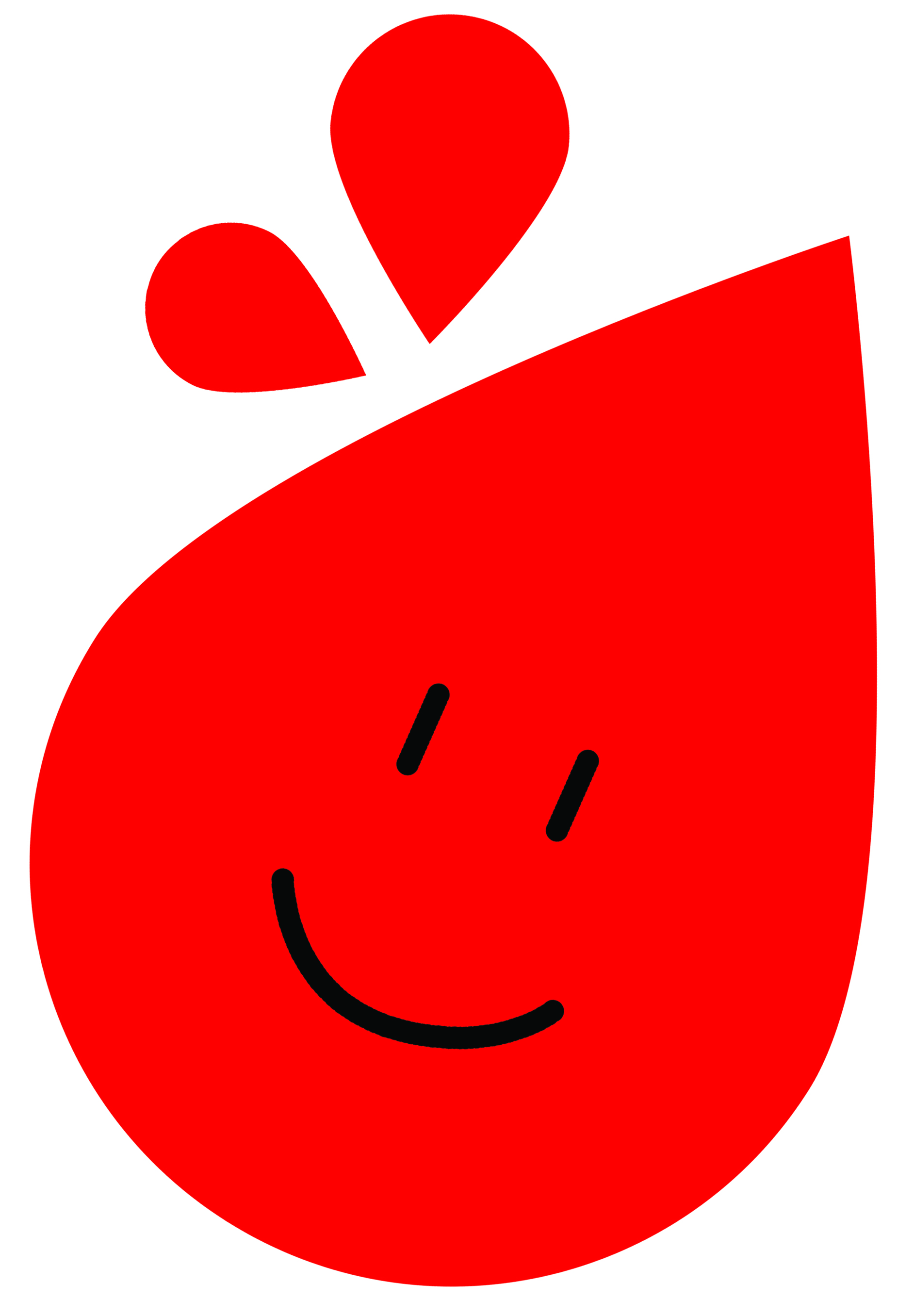 H) BEHAVIOUR
Appearance of the organisers
Team members must show respect to themselves and the donors
Cheerful and energetic body language of the organisers & Medical team
Genuine ready SMILE
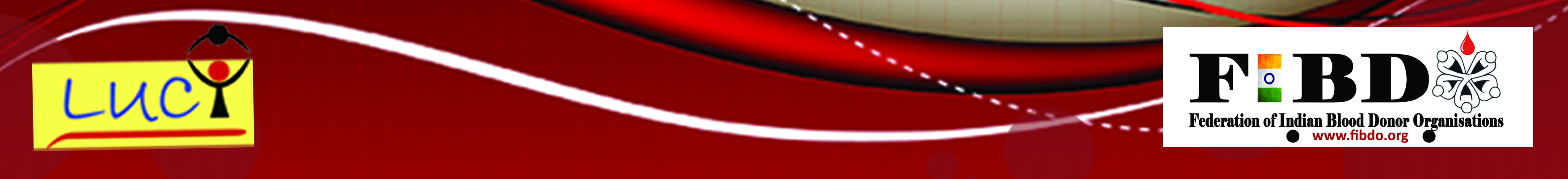 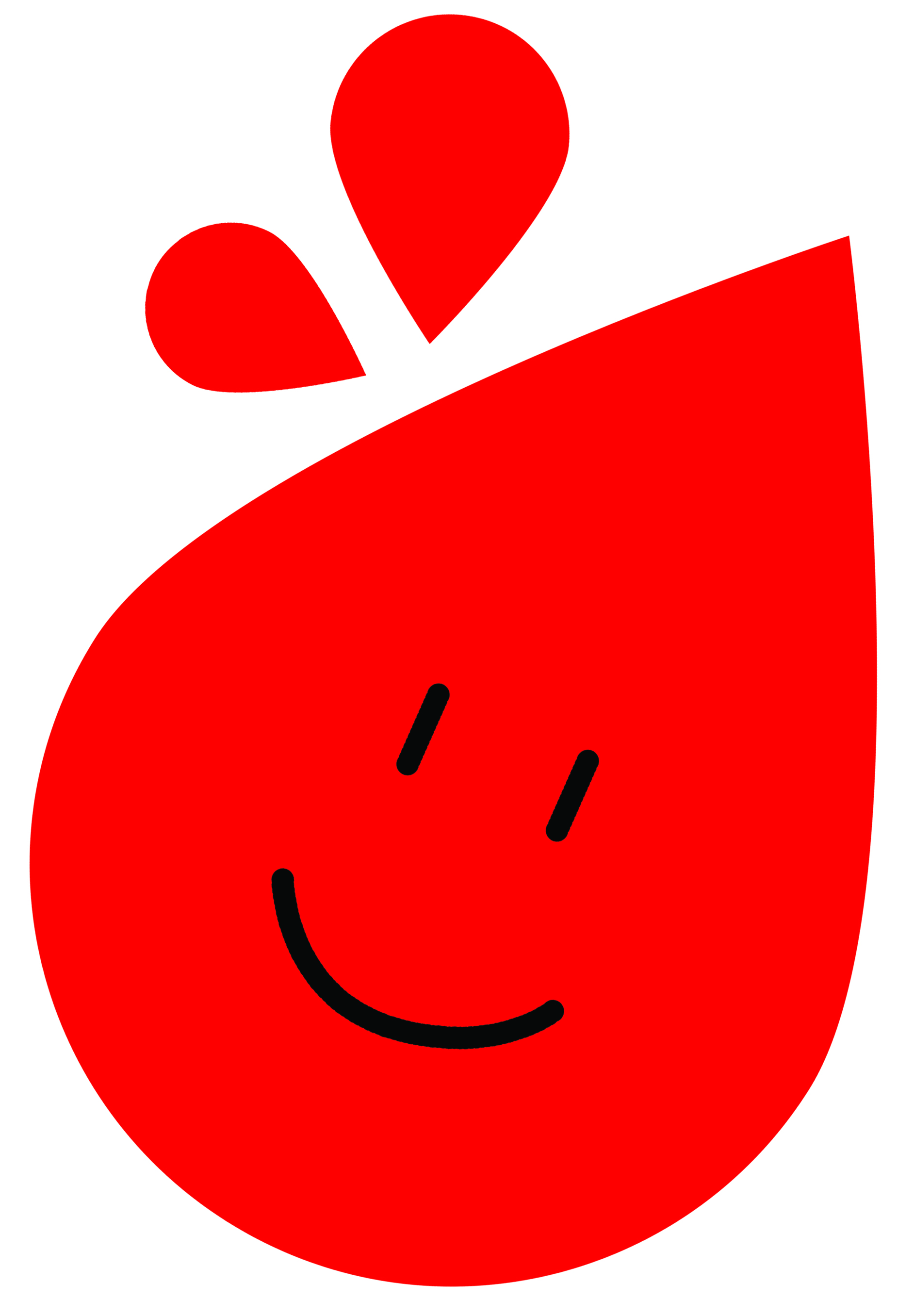 Cheerful Volunteers with genuine ready SMILE
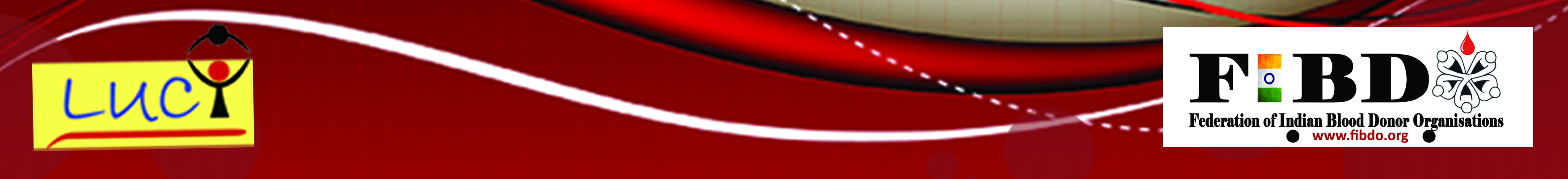 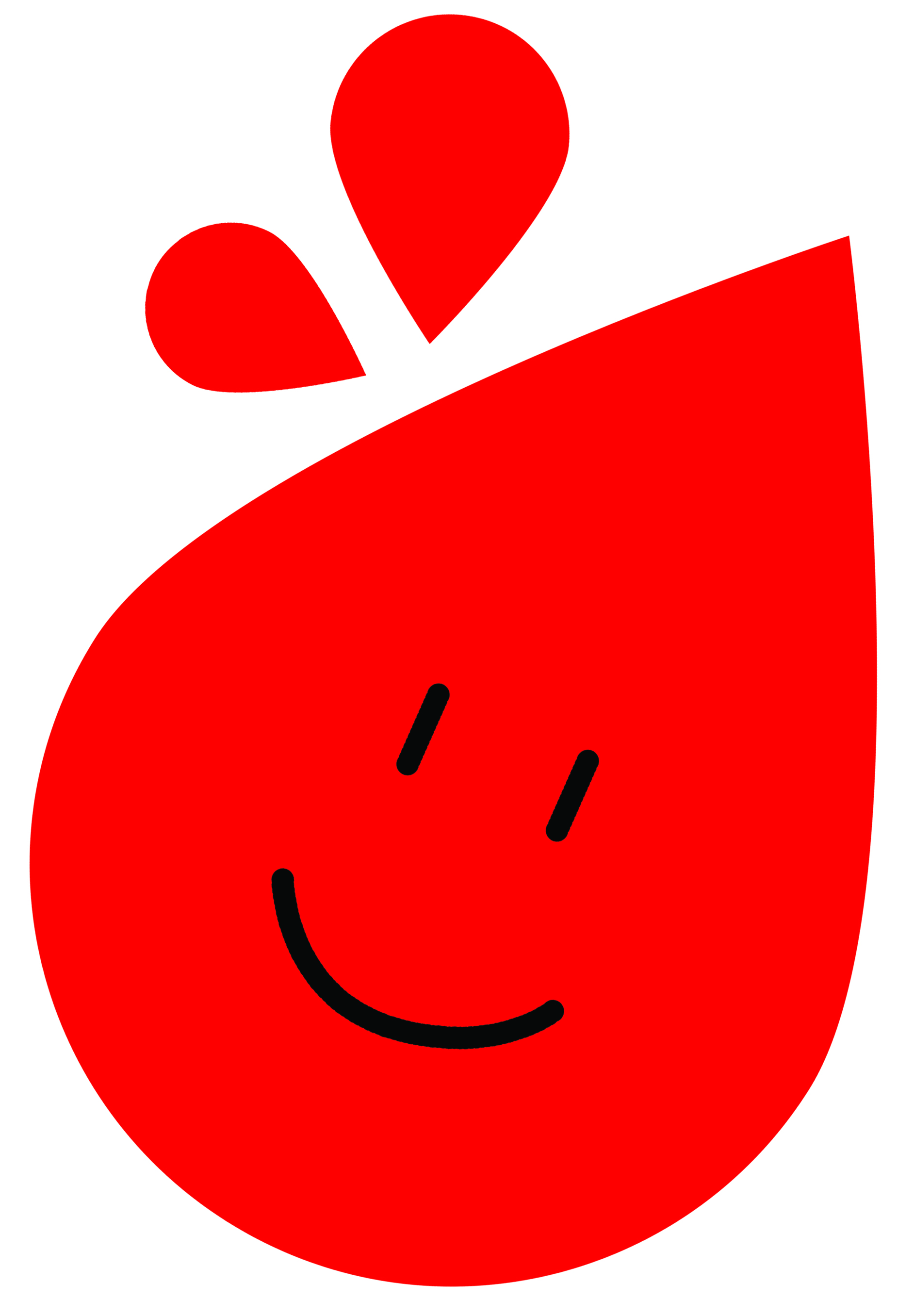 I)HANDLING COMPLAINTS
Complaints  handled with equanimity
Keep aside the emotions
Donor’s version listened with compassion
Information provided is to be clarified
Take necessary actions
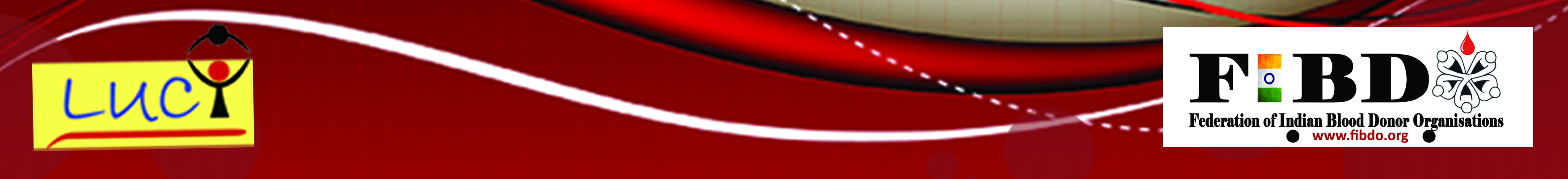 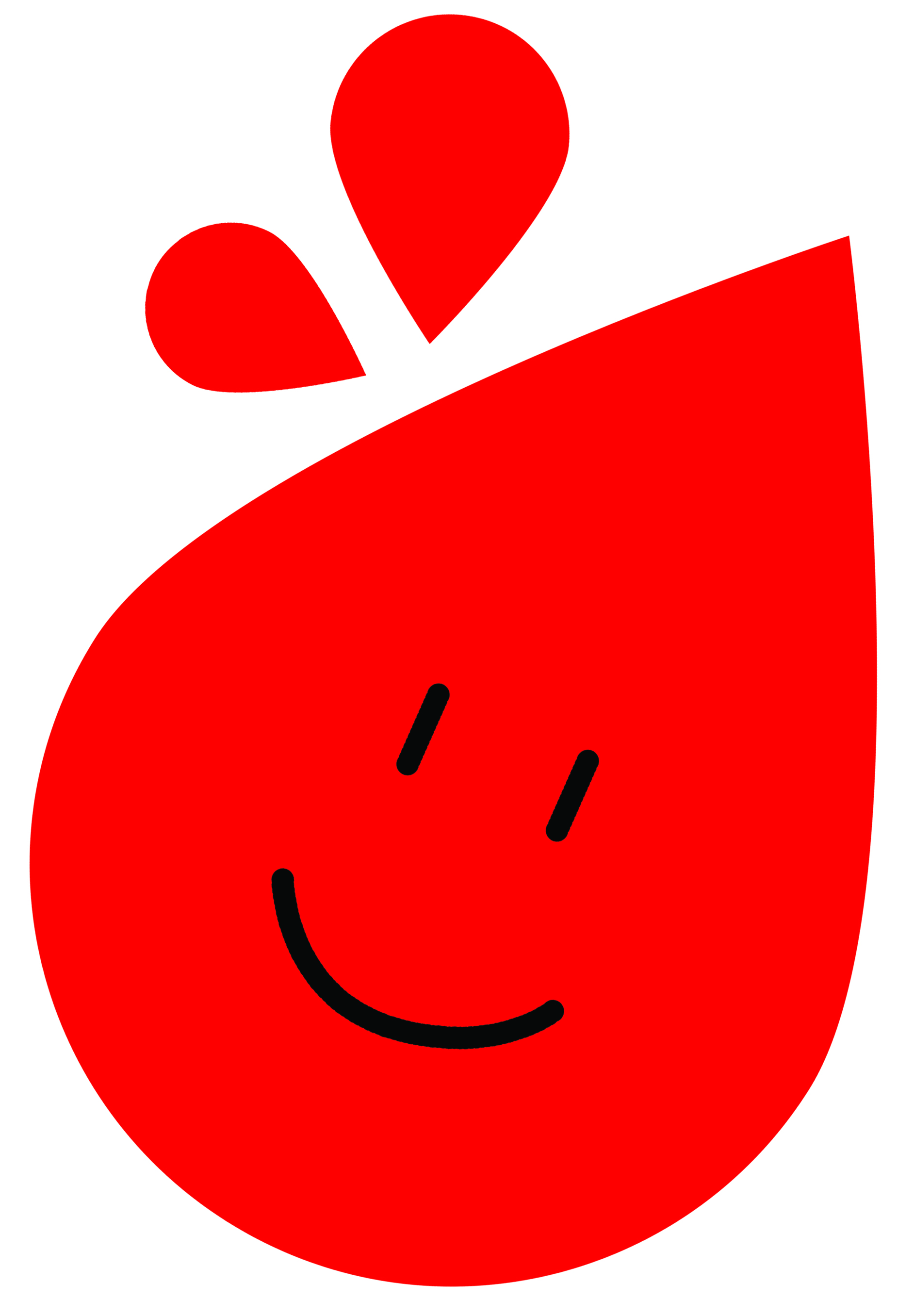 Donor care
RECOGNITION
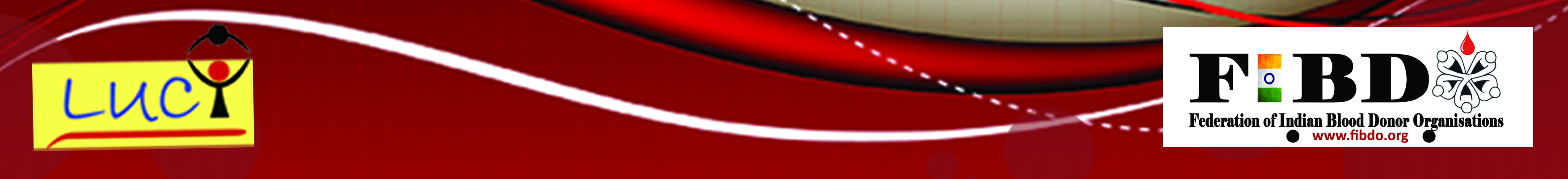 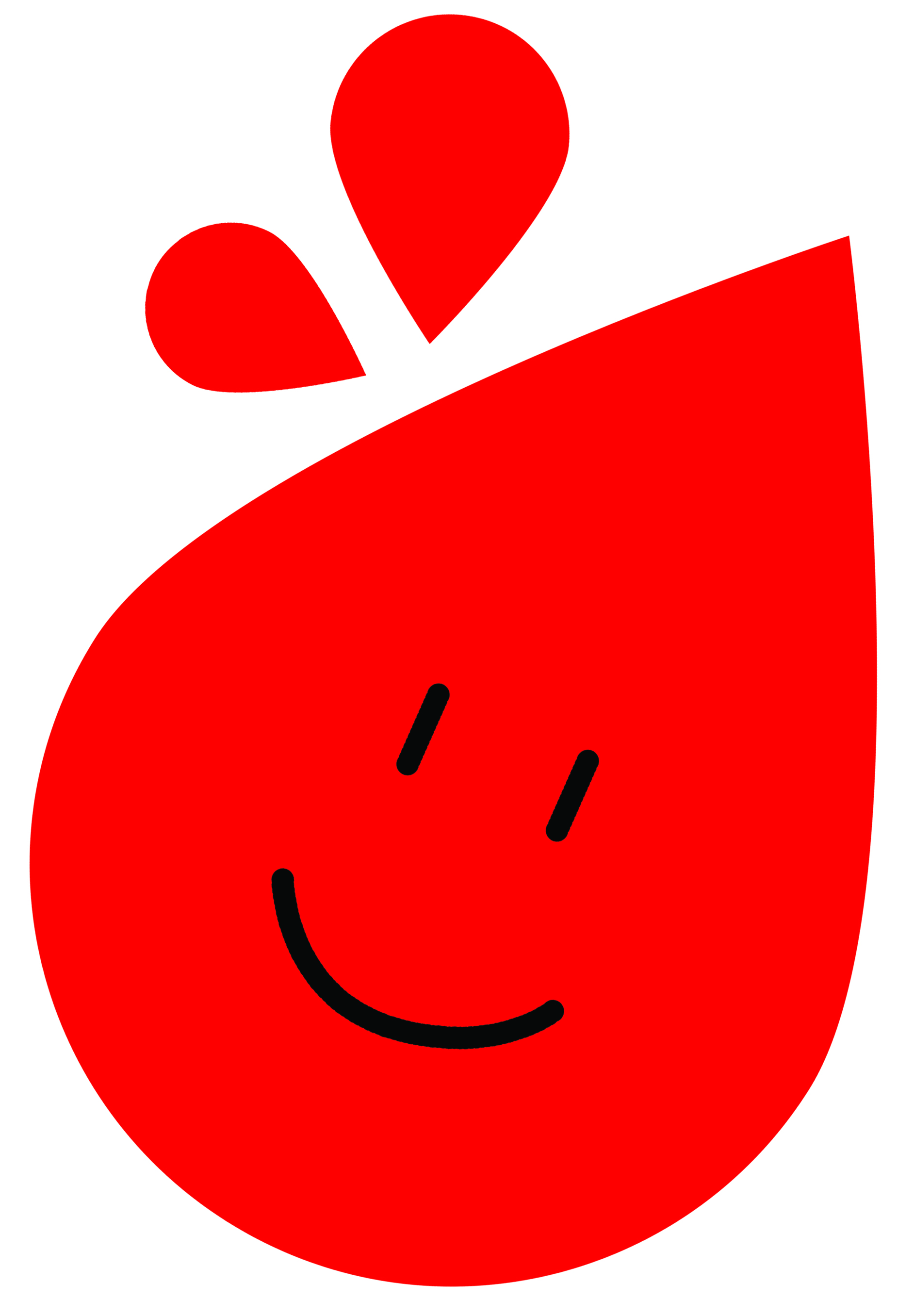 J) WAVING GOOD BYE
A  THANK YOU with a hearty smile
SPECIAL CARE for Donor undergone vasovagal reactions
Donor recognition
A phone call in the evening
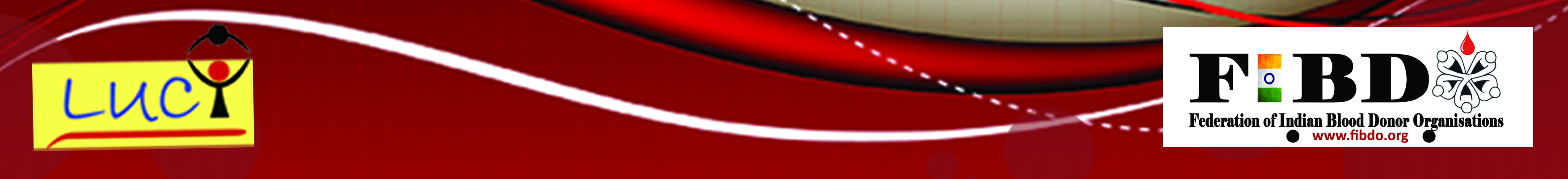 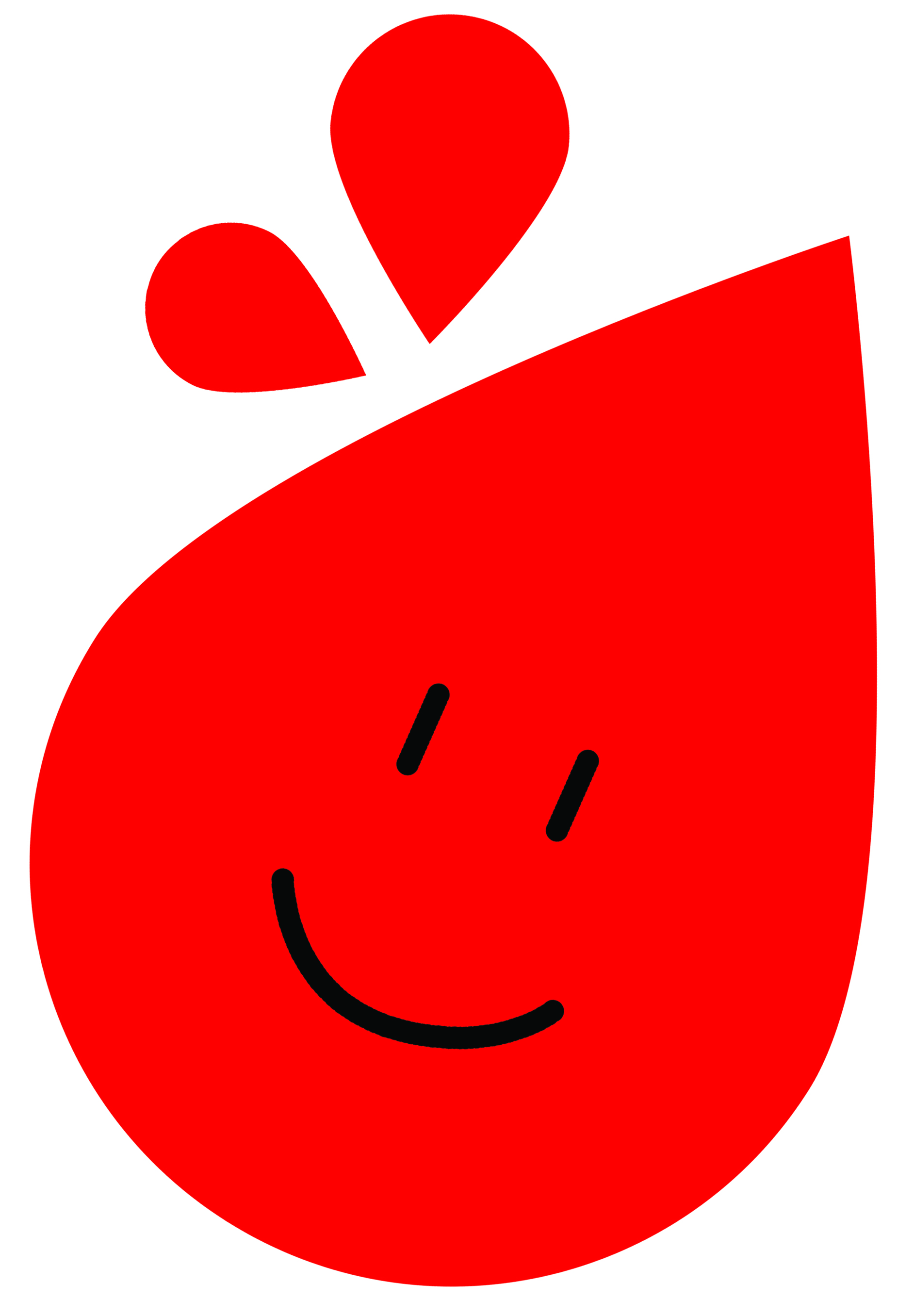 Role of Blood Collection Team in Donor Care:
A) DONOR SCREENING
Proper Weight measurement of Donors

Measurement of Haemoglobin level is a must

Questionnaires shall be properly asked and filled

Sensitive approach for donor reactions
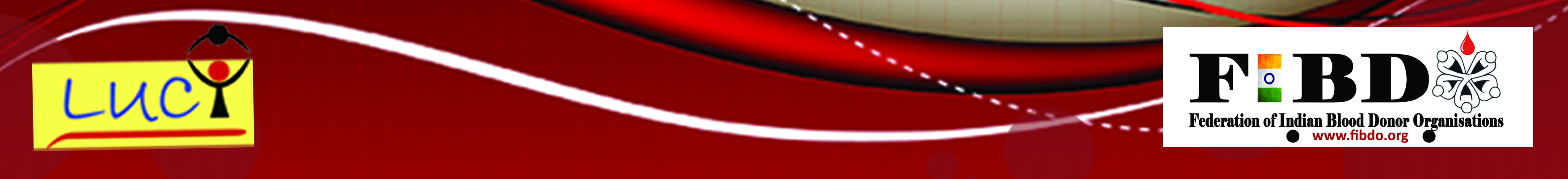 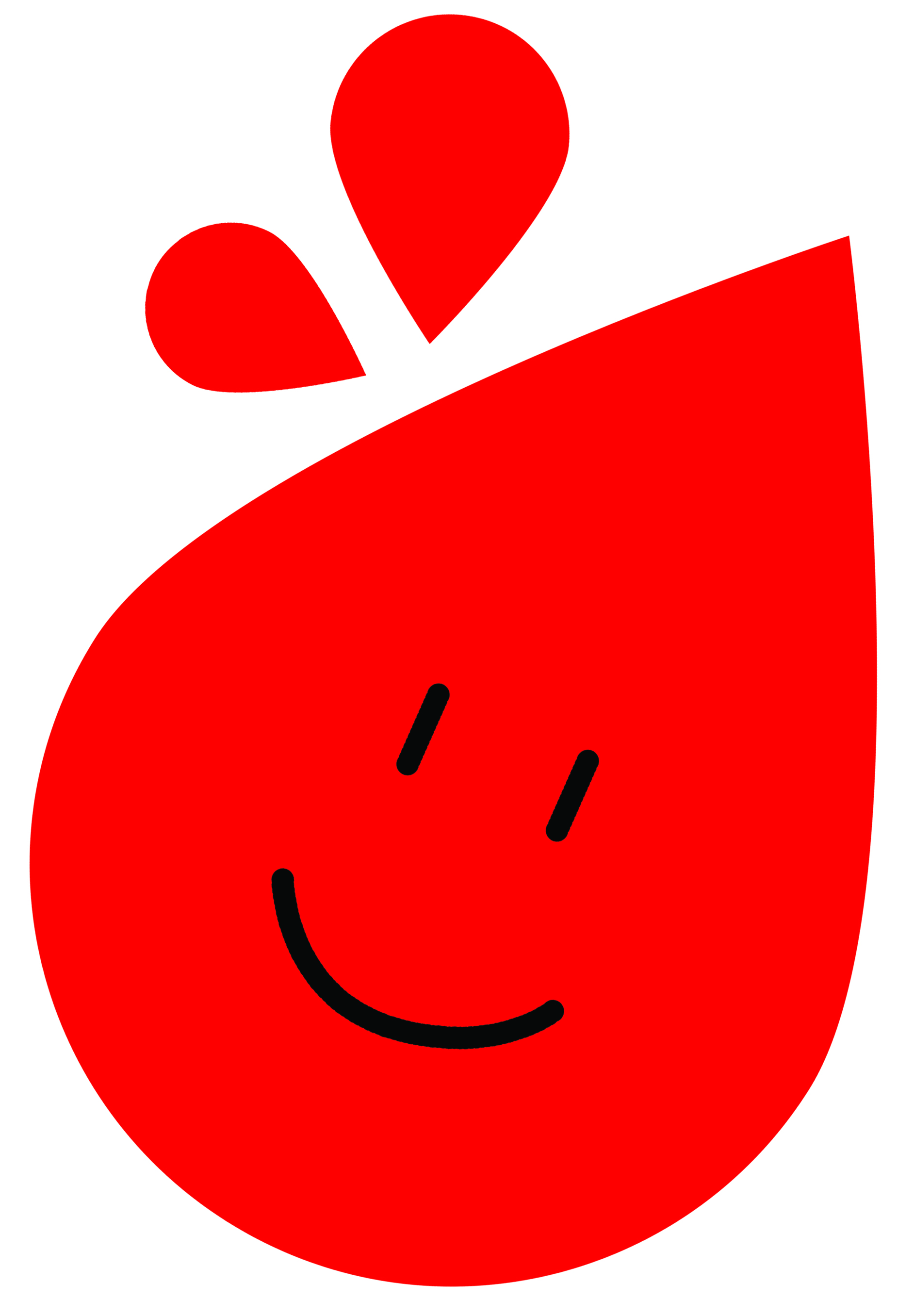 Closed Door Screening
Open House Screening
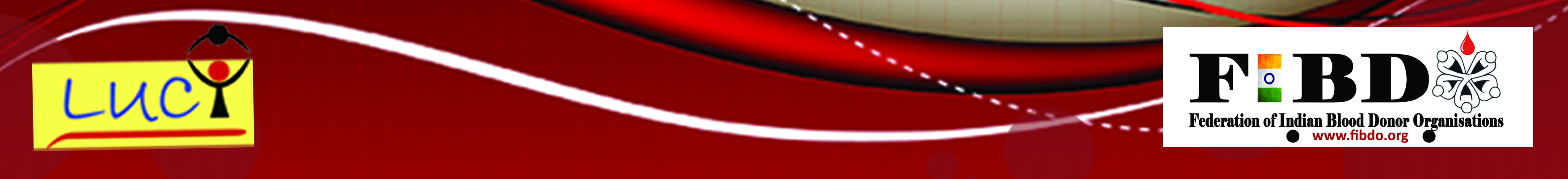 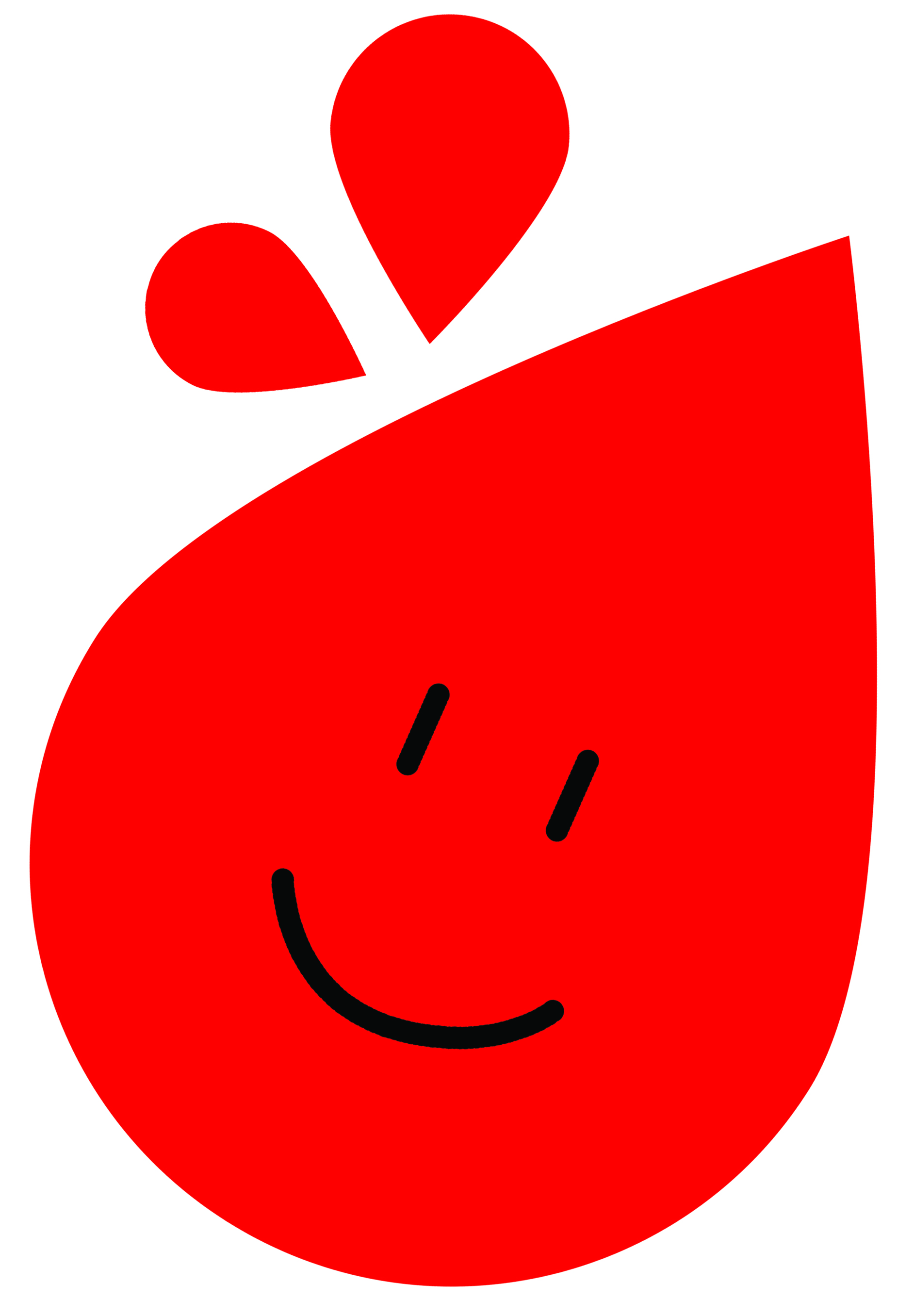 B) TRAINED TECHNICIANS
Complications like... 
	HAEMATOMA, Multiple Pricking, Nerve Damage at venepuncture site, Puncture of ARTERY instead of VEIN, INFECTION at Venepuncture can be avoided to a large extent with properly trained phlebotomist.
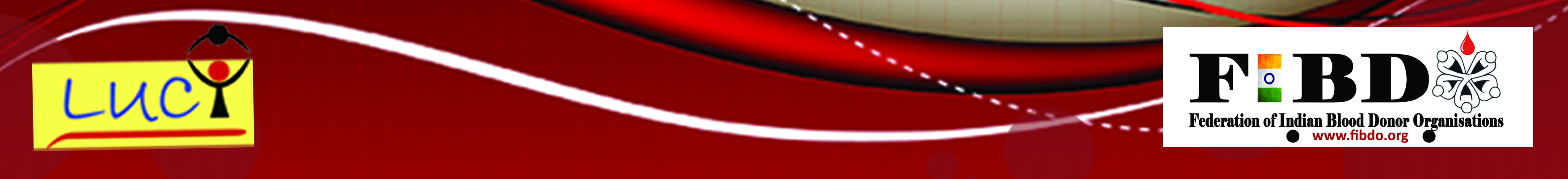 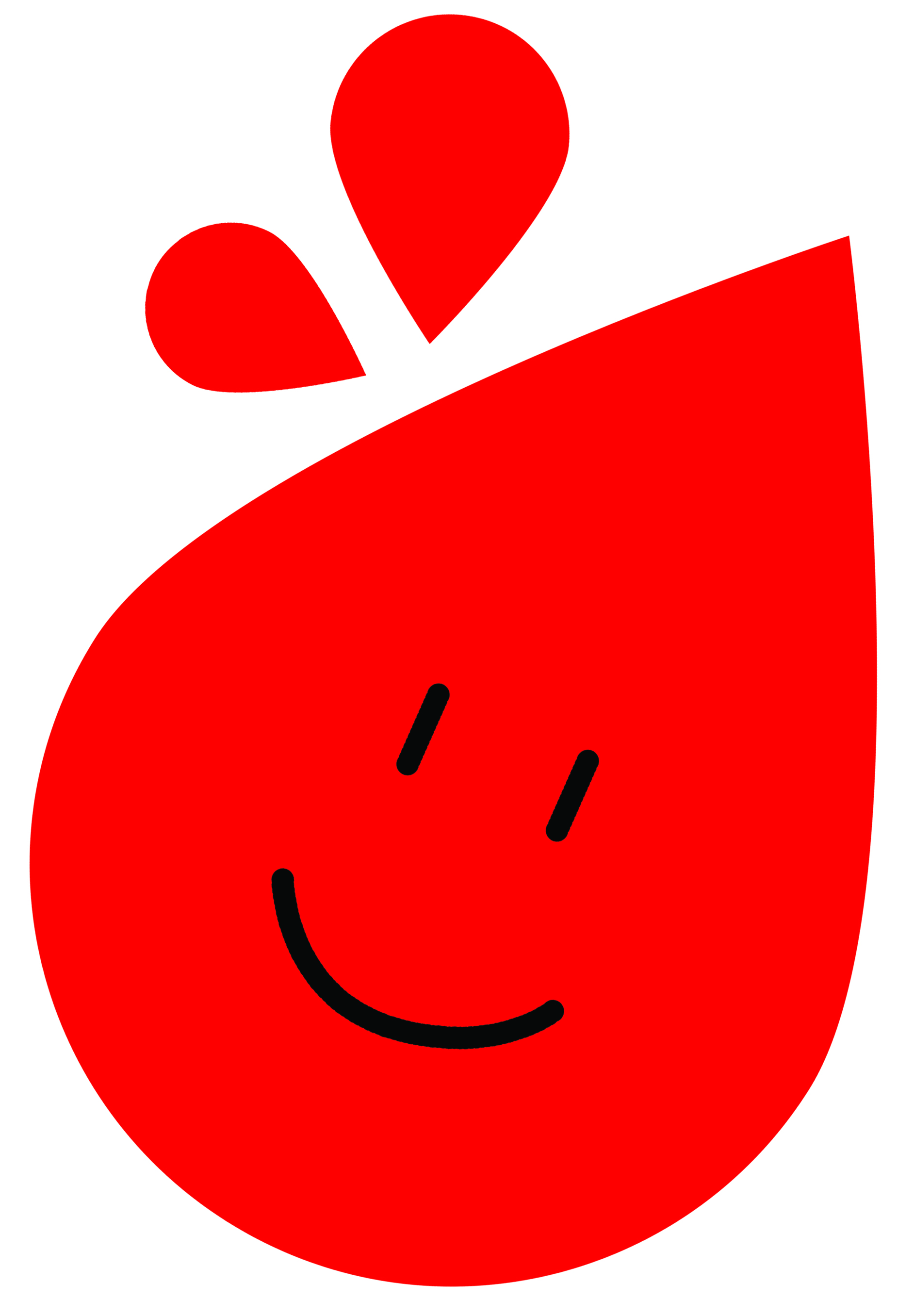 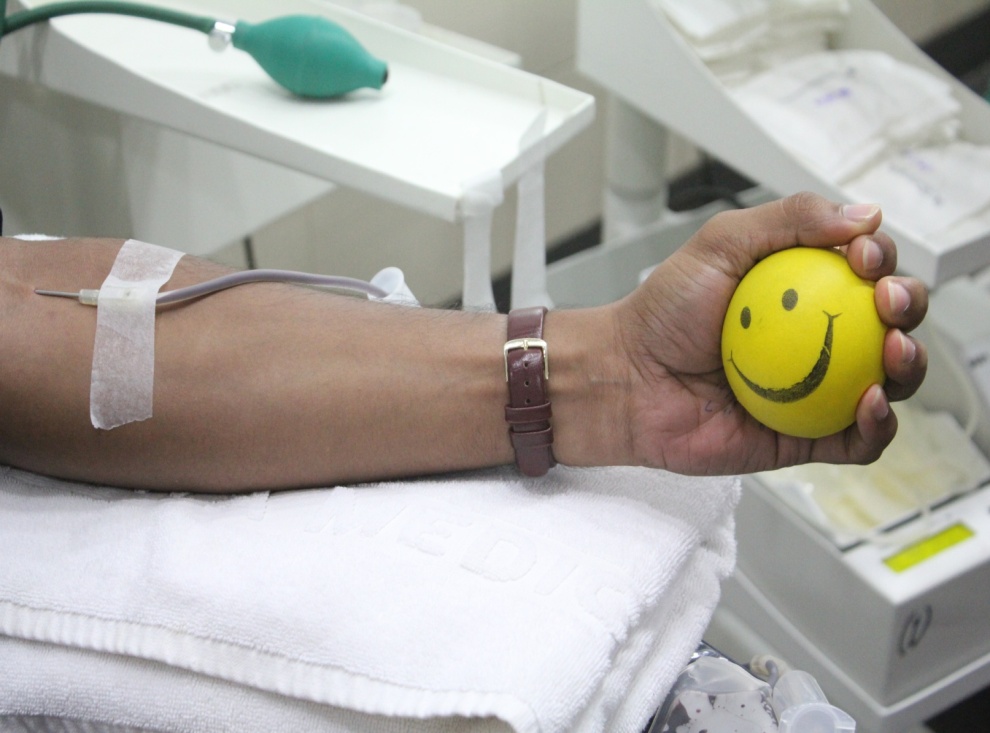 Proper Venepuncture
Improper Venepuncture
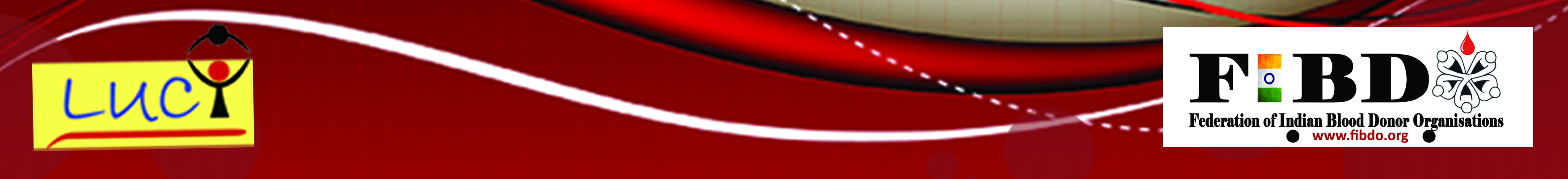 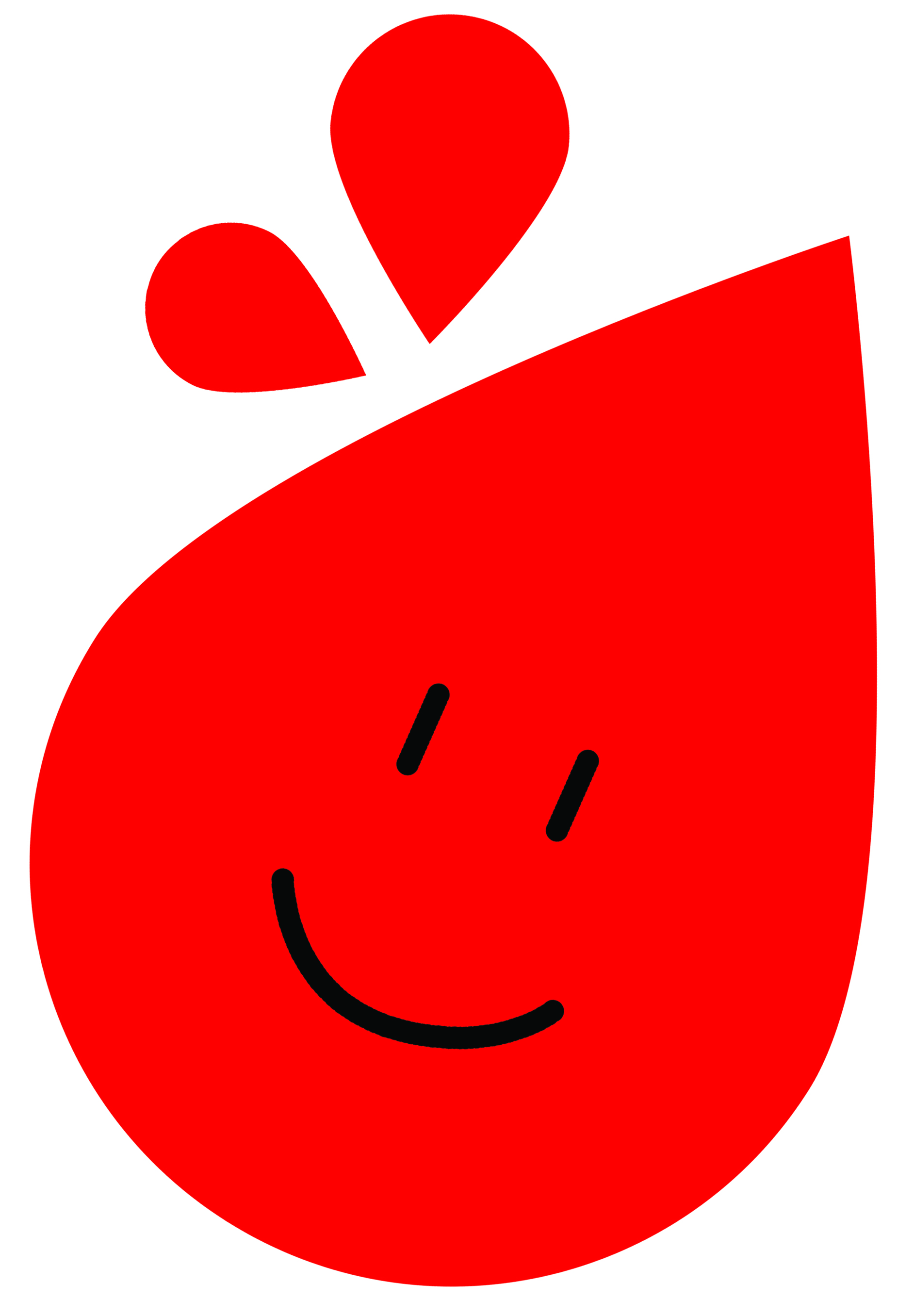 AT LAST…
It’s the duty of the whole team comprising volunteers, motivators, organisers, 	doctors and phlebotomists to keep in mind about the CARE of the donor while carrying out the donation procedure.
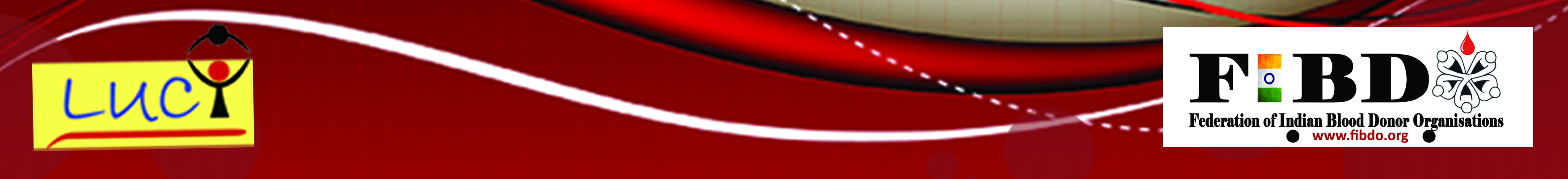 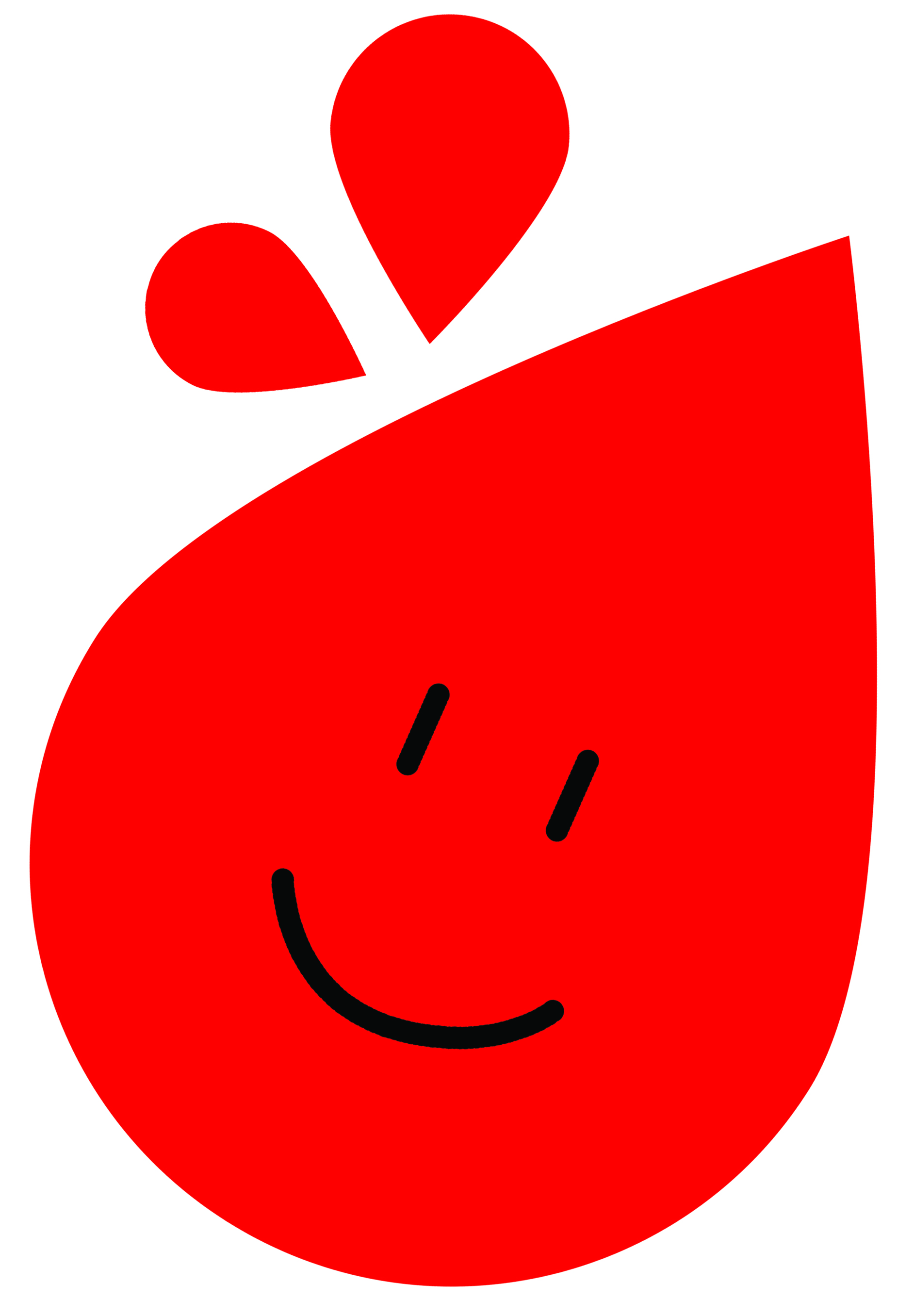 Thank You
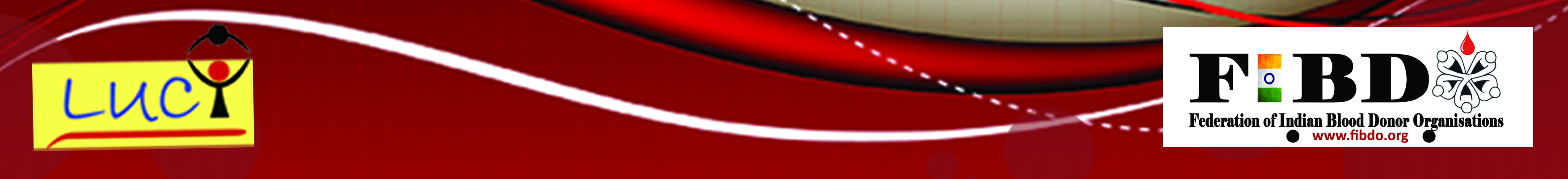